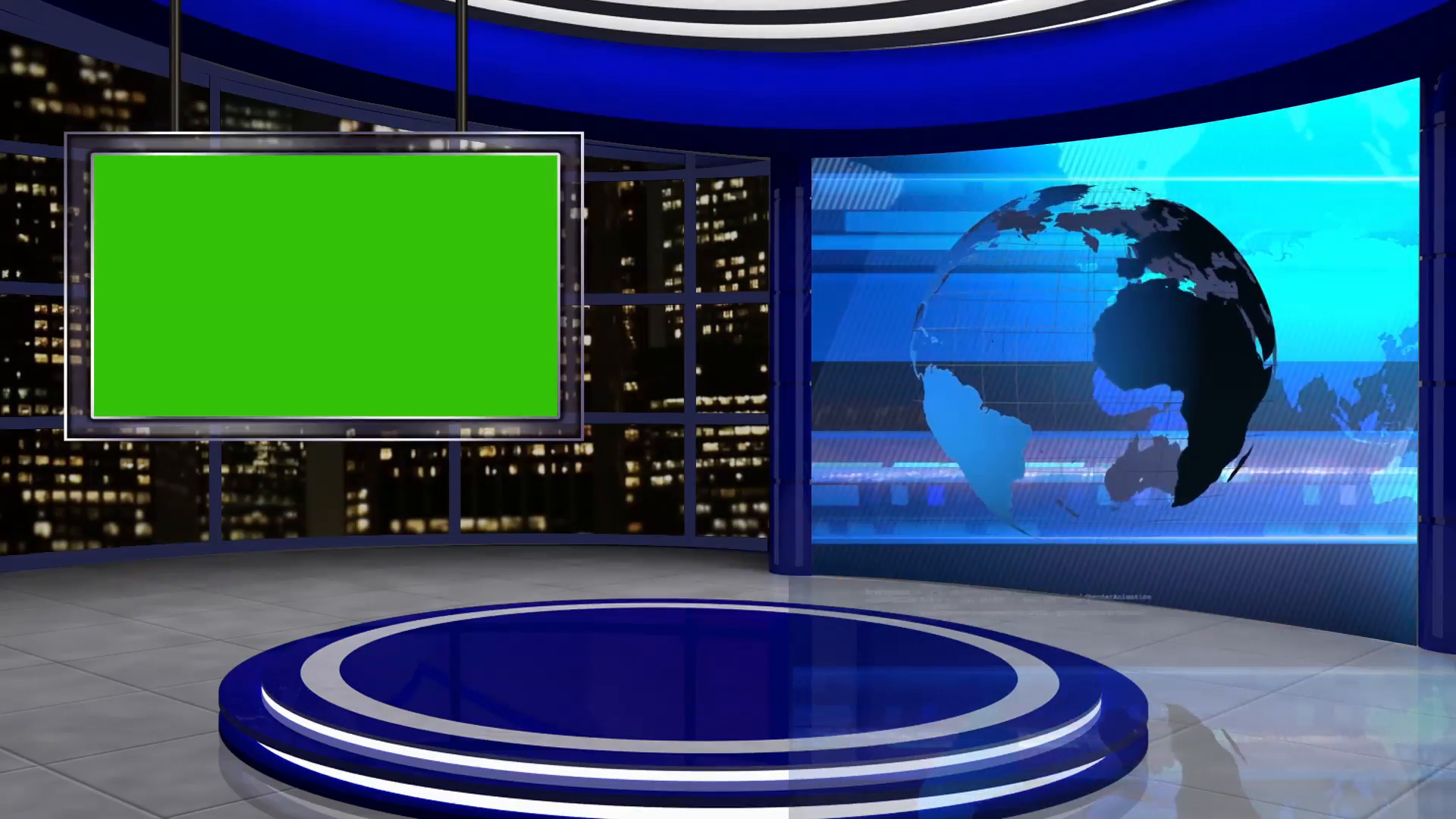 Драги гледаоци, следе ударне вести!
Имамо укључење директно из министарства просвете.
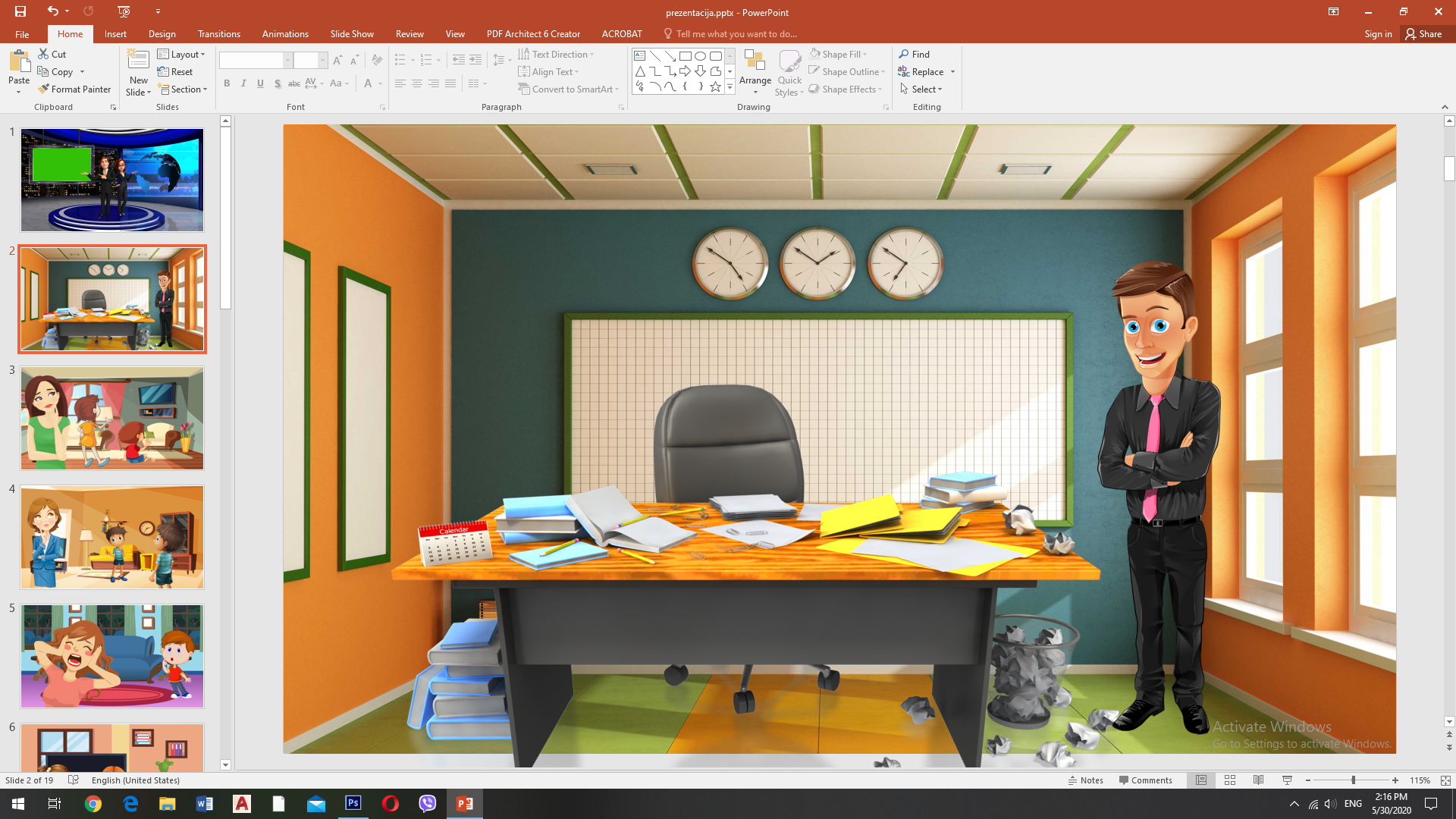 ВЕСТИ
ДАНА
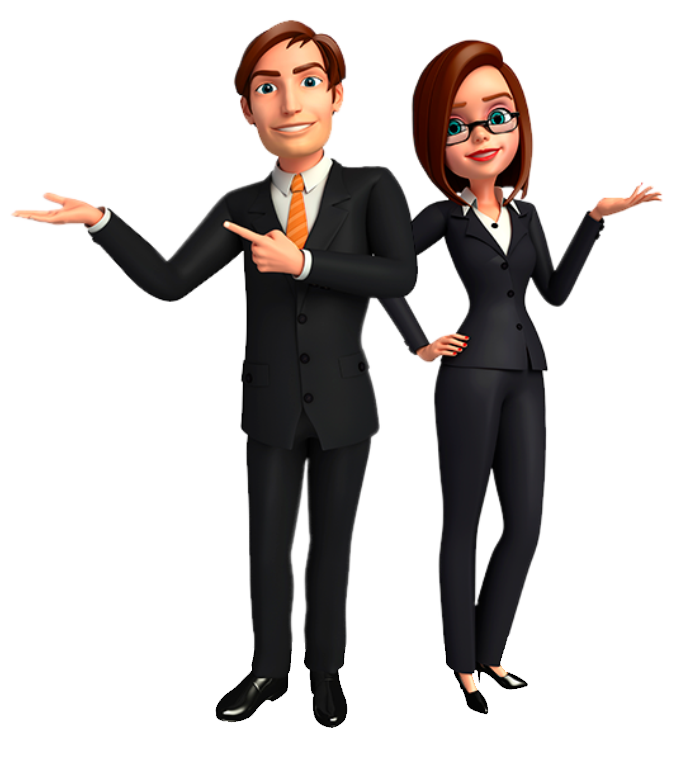 Чућемо како ће школа водити битку против корона вируса. О томе детаљније, министар лично…
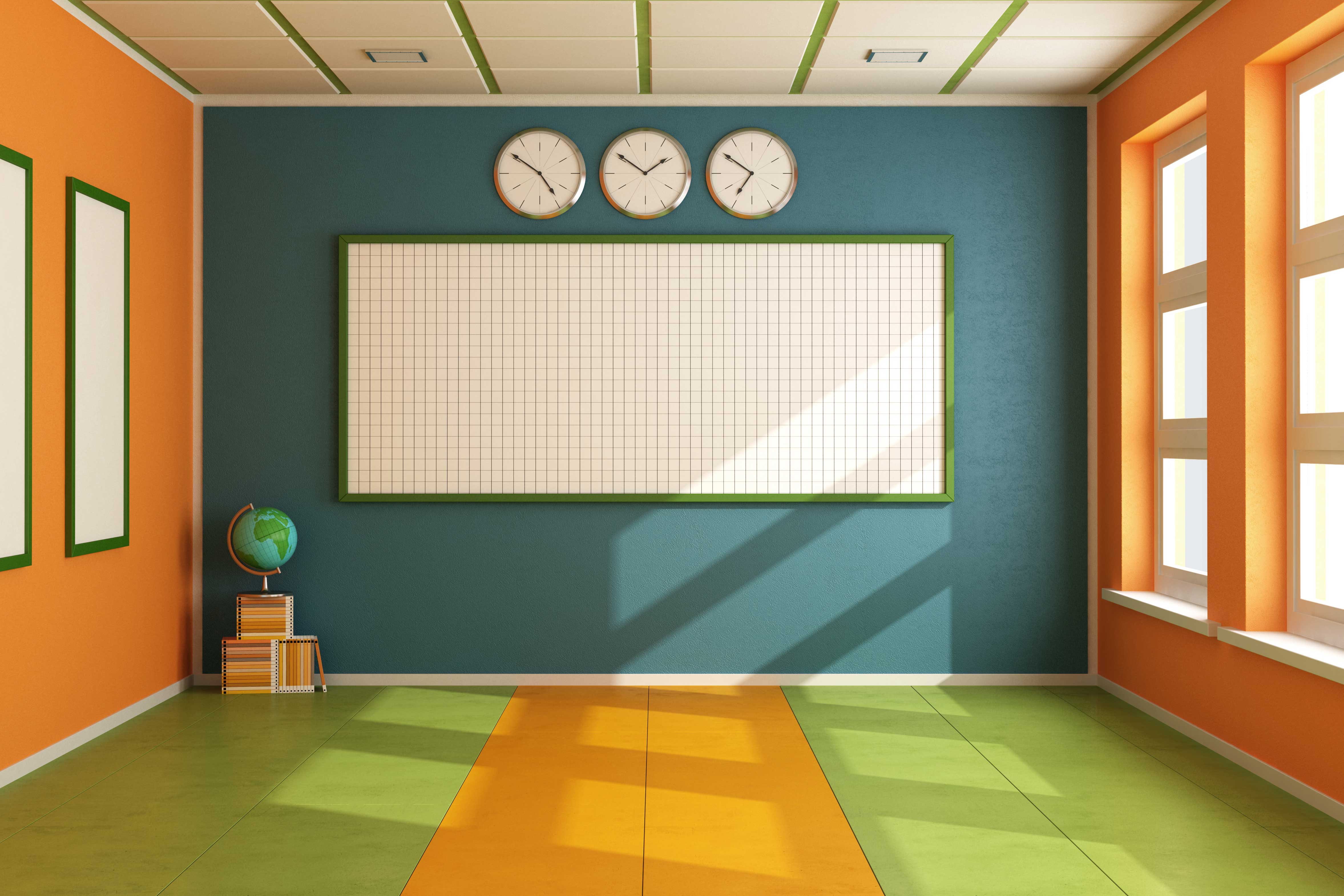 Поштовани родитељи, драга децо, колеге наставници... Нећемо дозволити да ванредне мере утичу на наше образовање. 
Зато ћемо учење наставити од куће. Предузели смо све потребне мере да вас у томе подржимо...
Очекујте даља упутства. Будите добро и останите код куће!
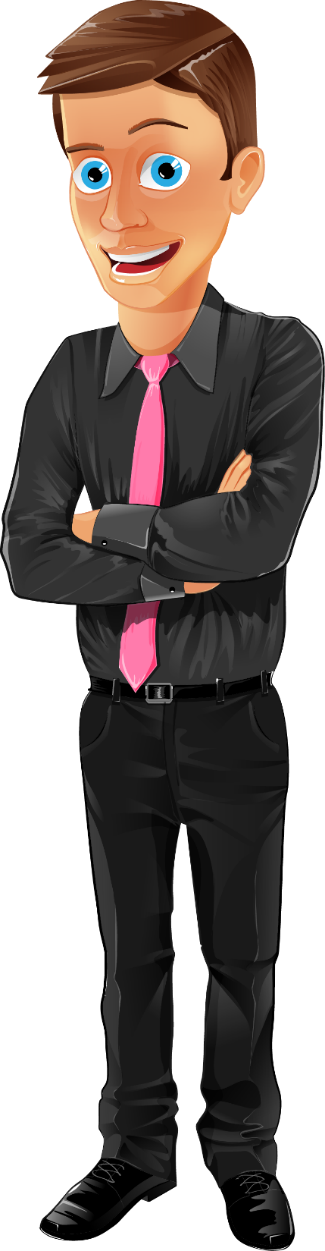 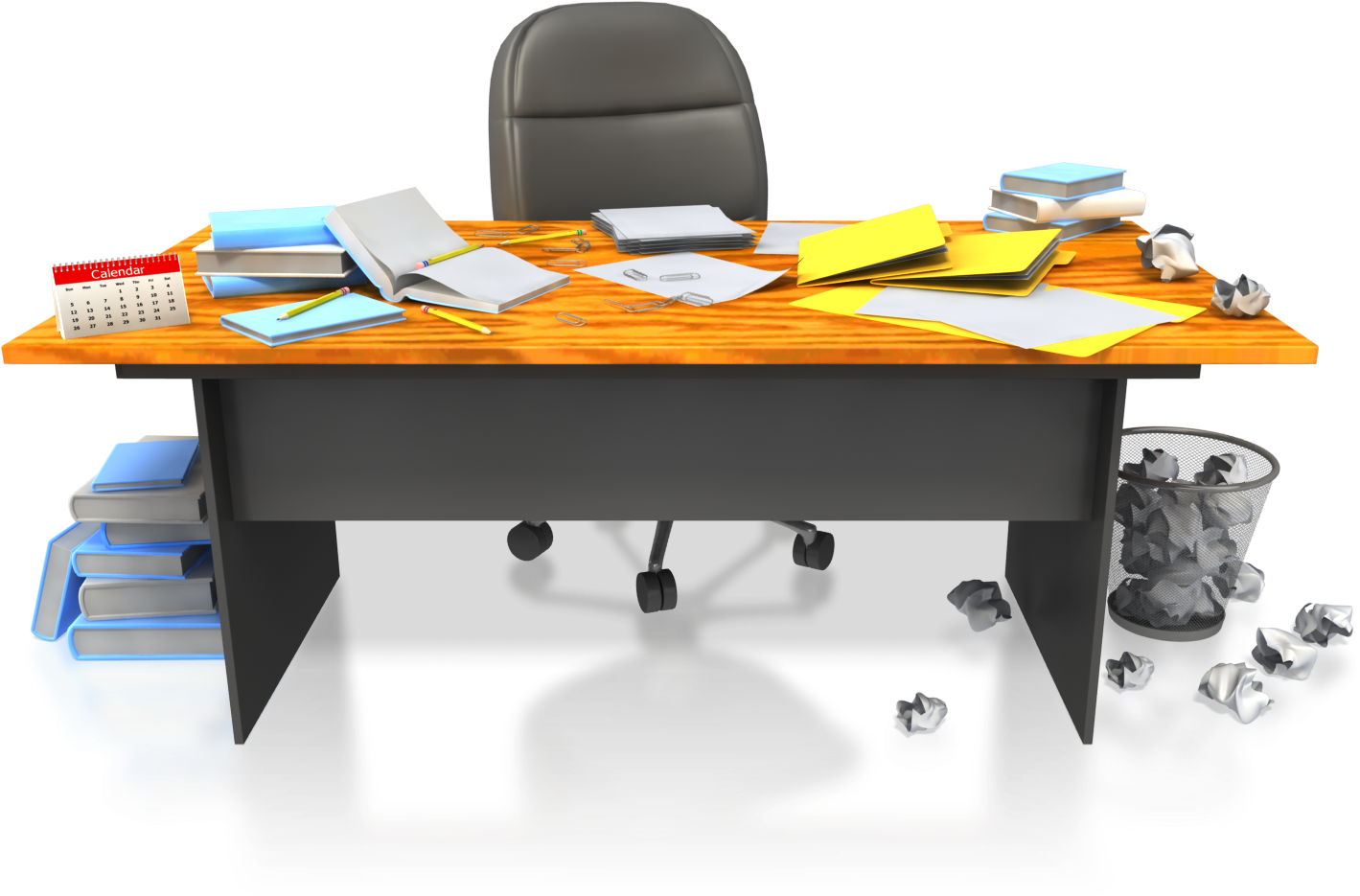 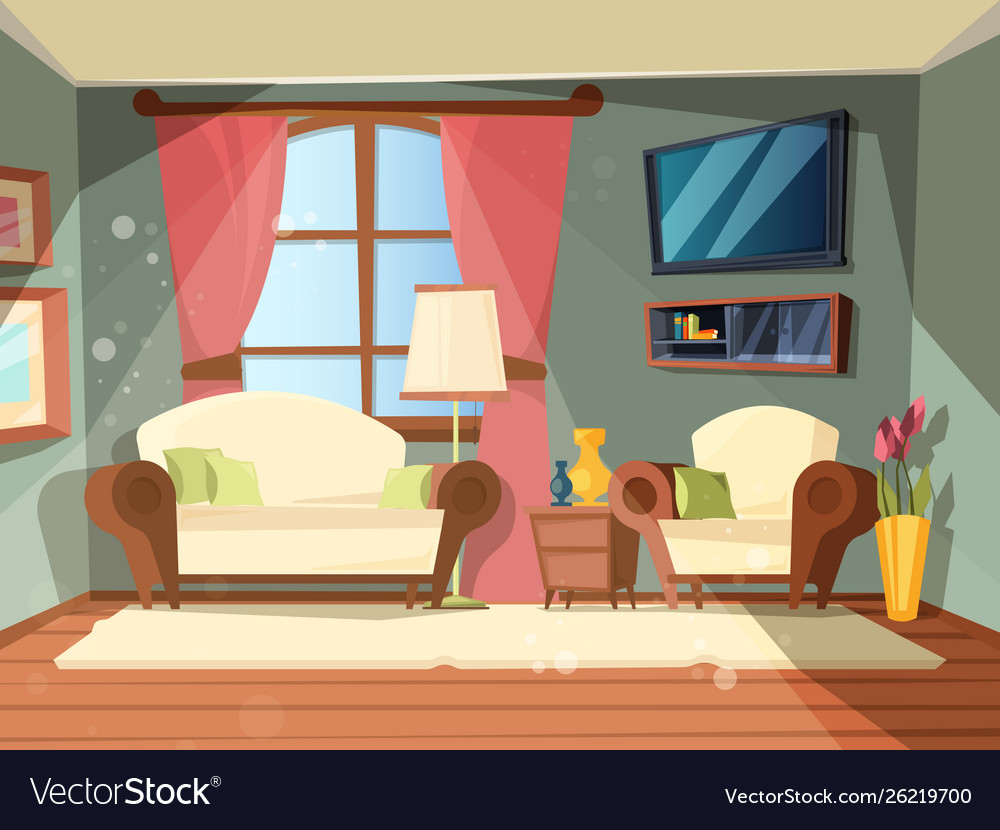 Хммм. Сумњам да ће то  личити на нешто.
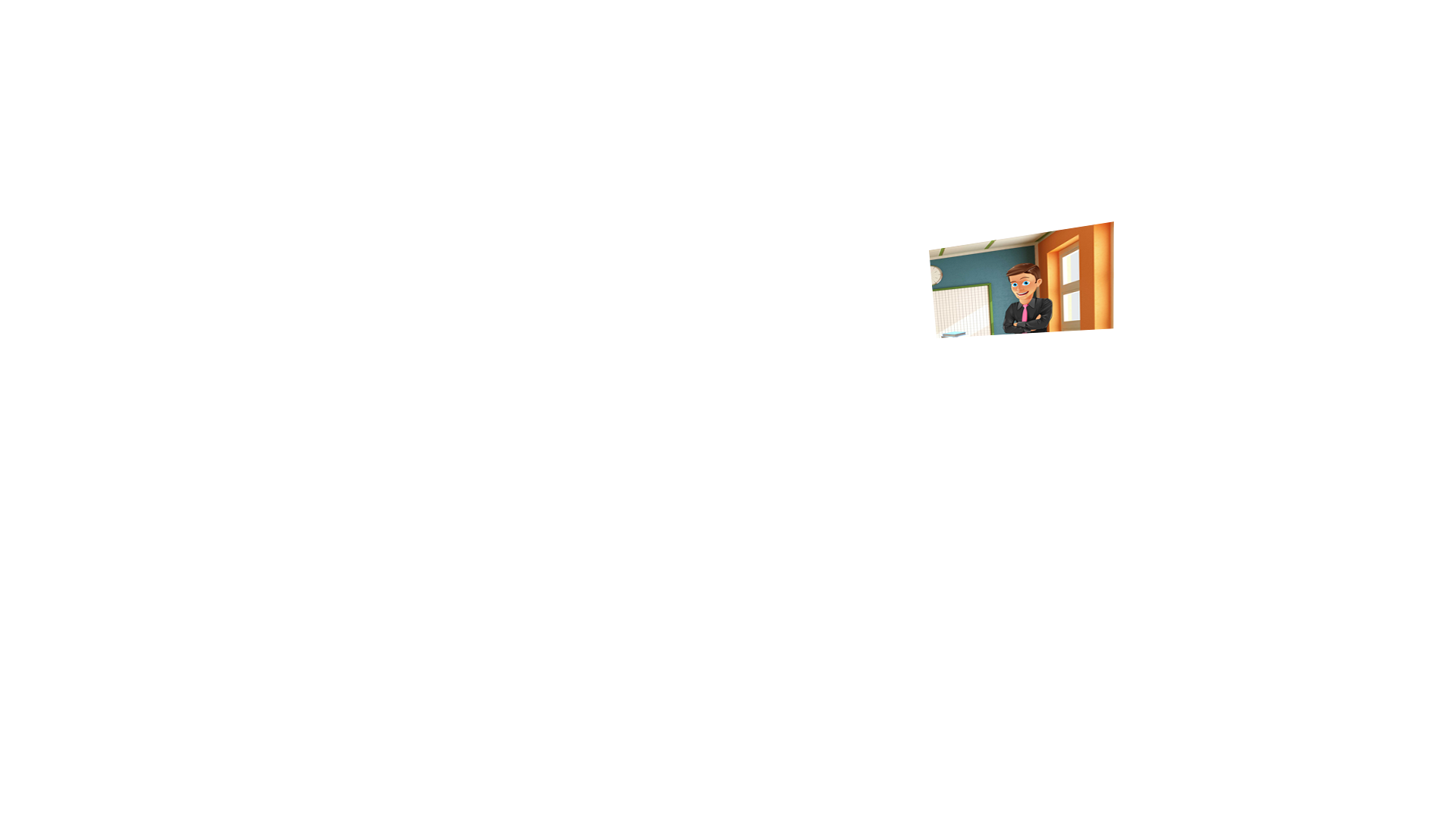 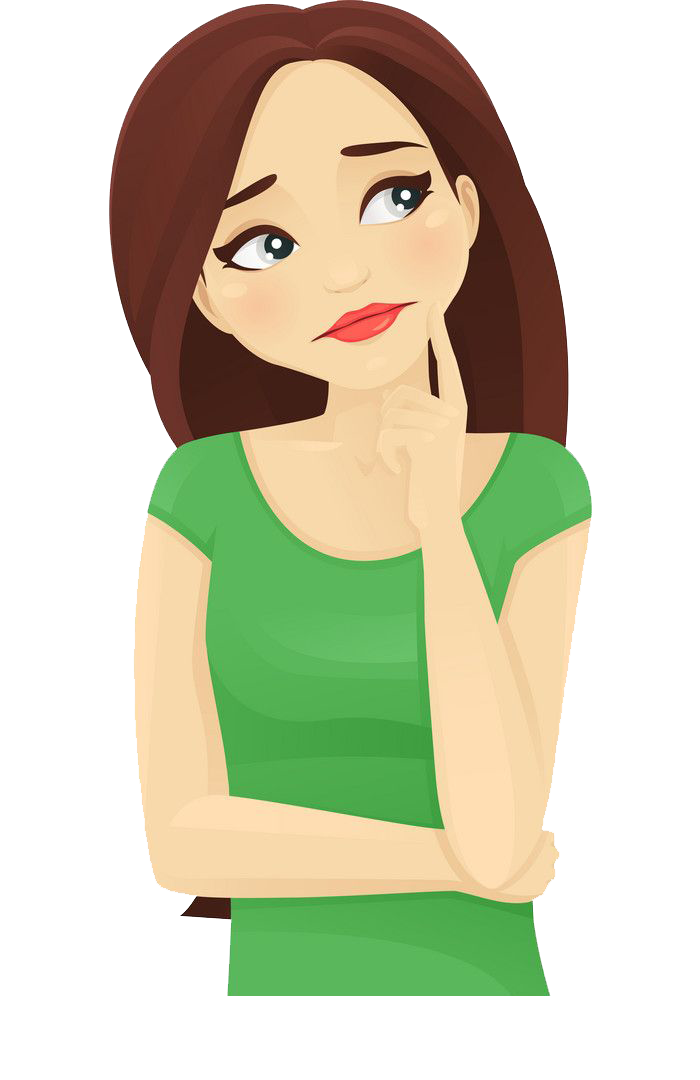 Шта је то онлајн настава?
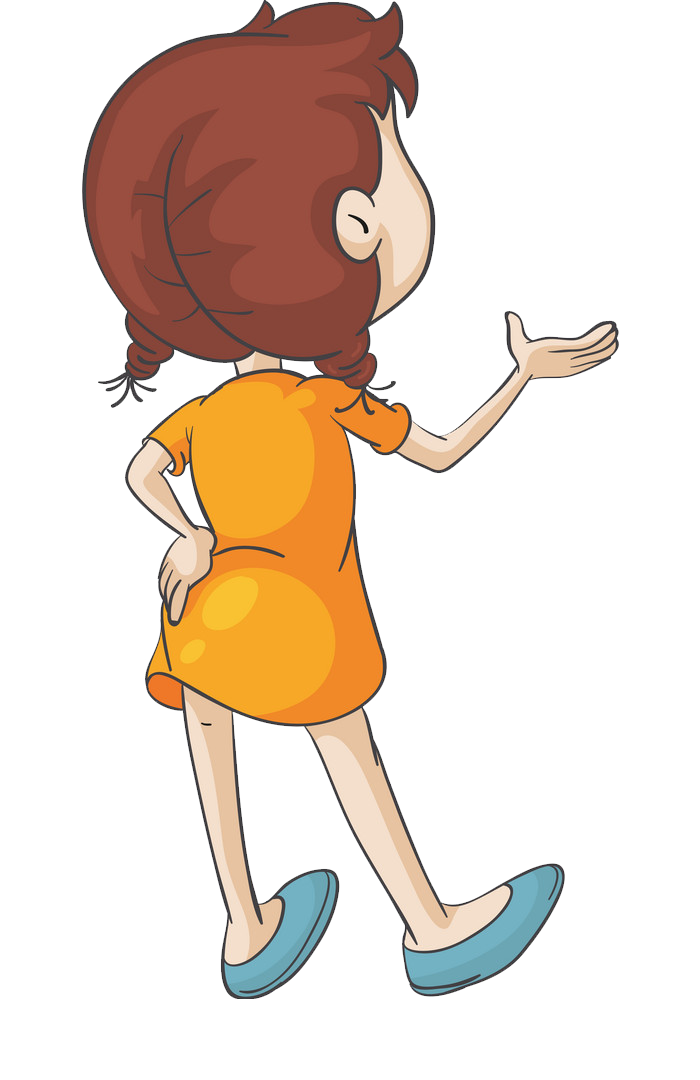 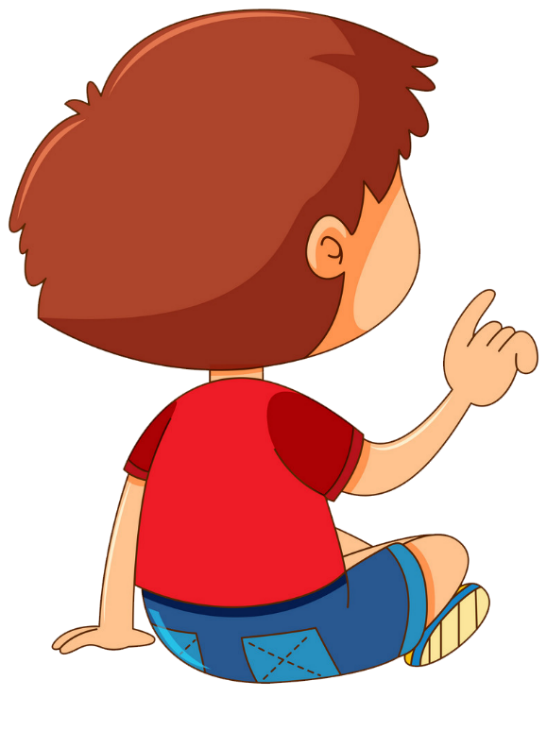 А?
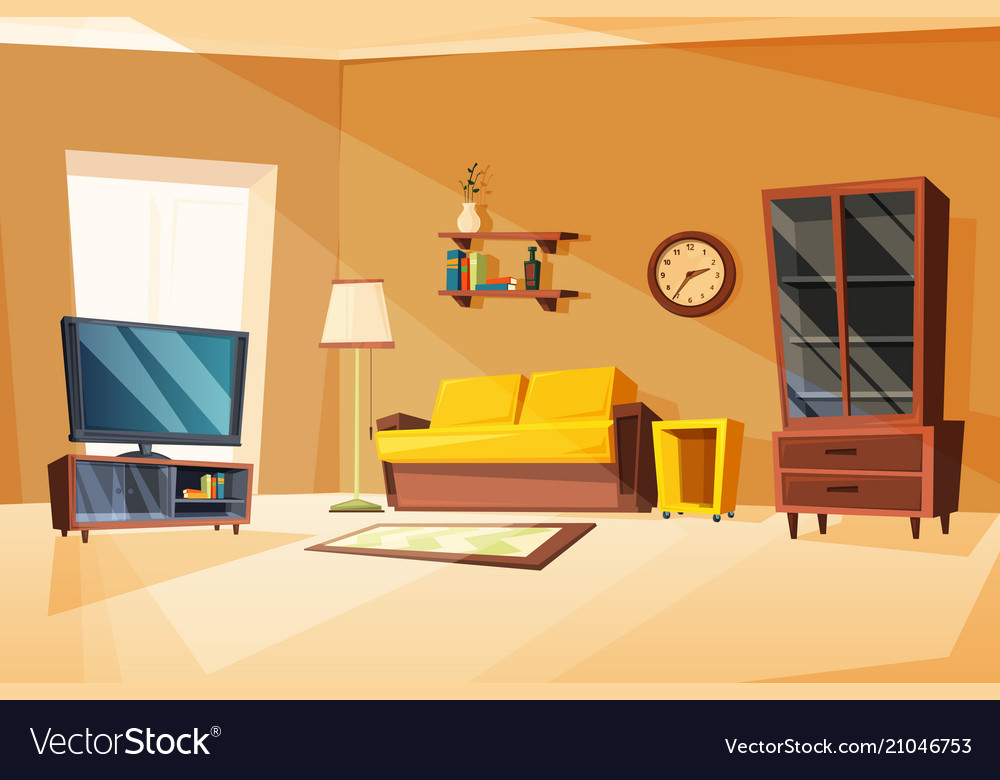 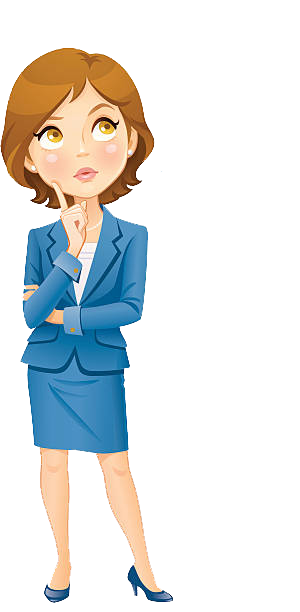 Како ће деца без учитеља? Изгледа да ћу морати да предузмем ствар у своје руке...
Мама, имамо ли све што нам треба?
Да ли ћу за све имати времена?
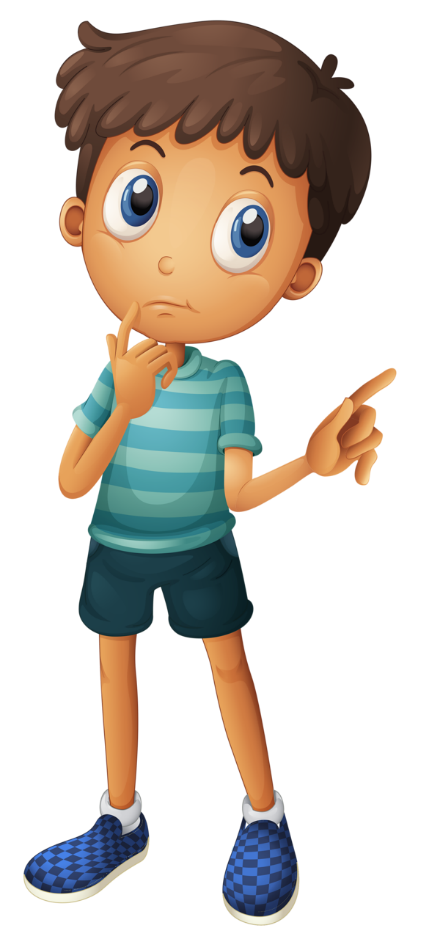 Имам само један уређај и троје деце...
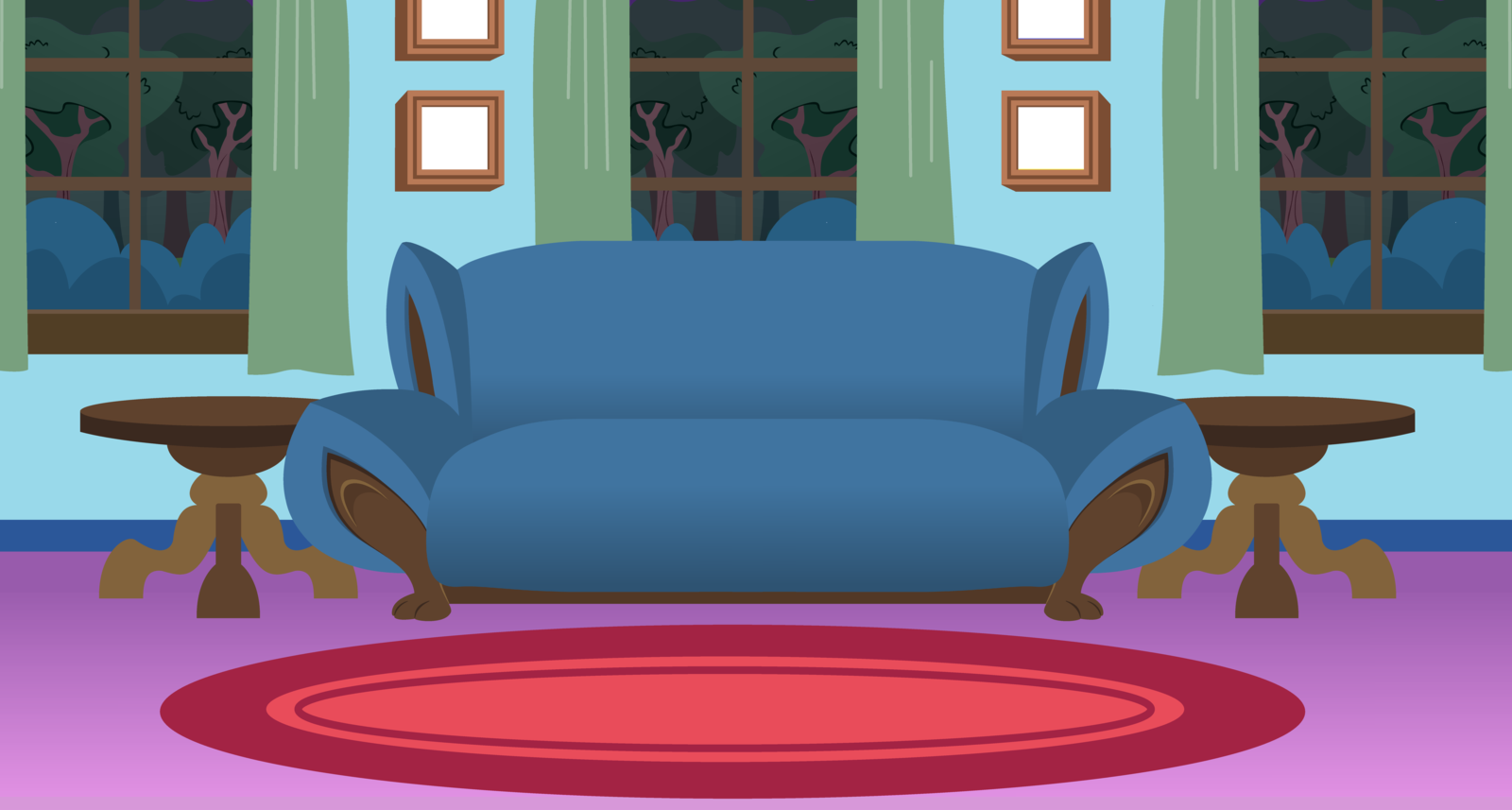 Мама, зар ће школа постати страшна?
Ааааааа! Нећу моћи све да постигнем! Ја нисам учитељица!
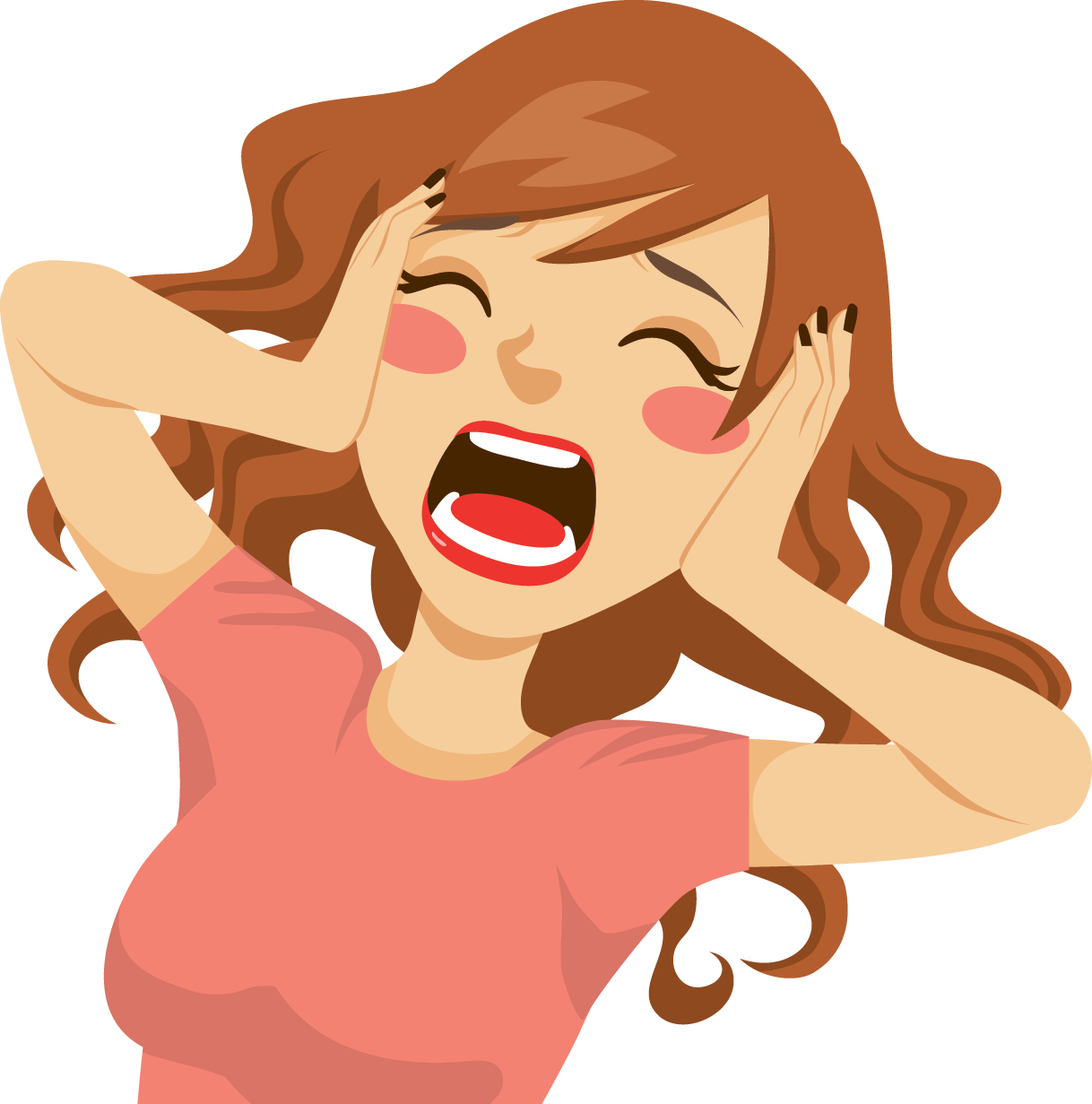 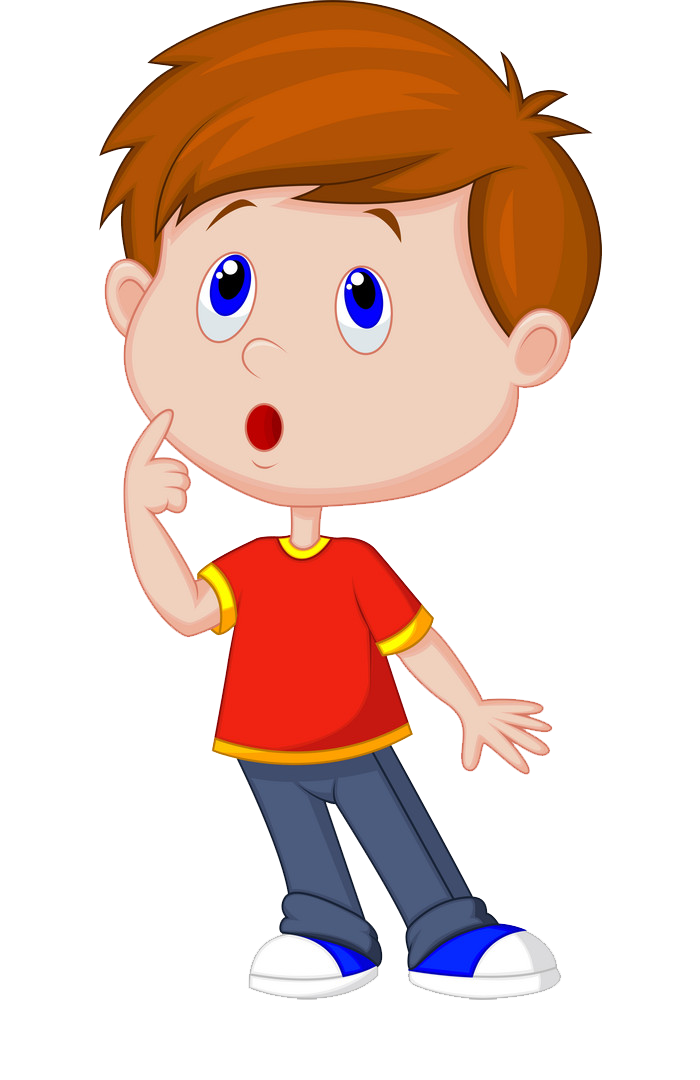 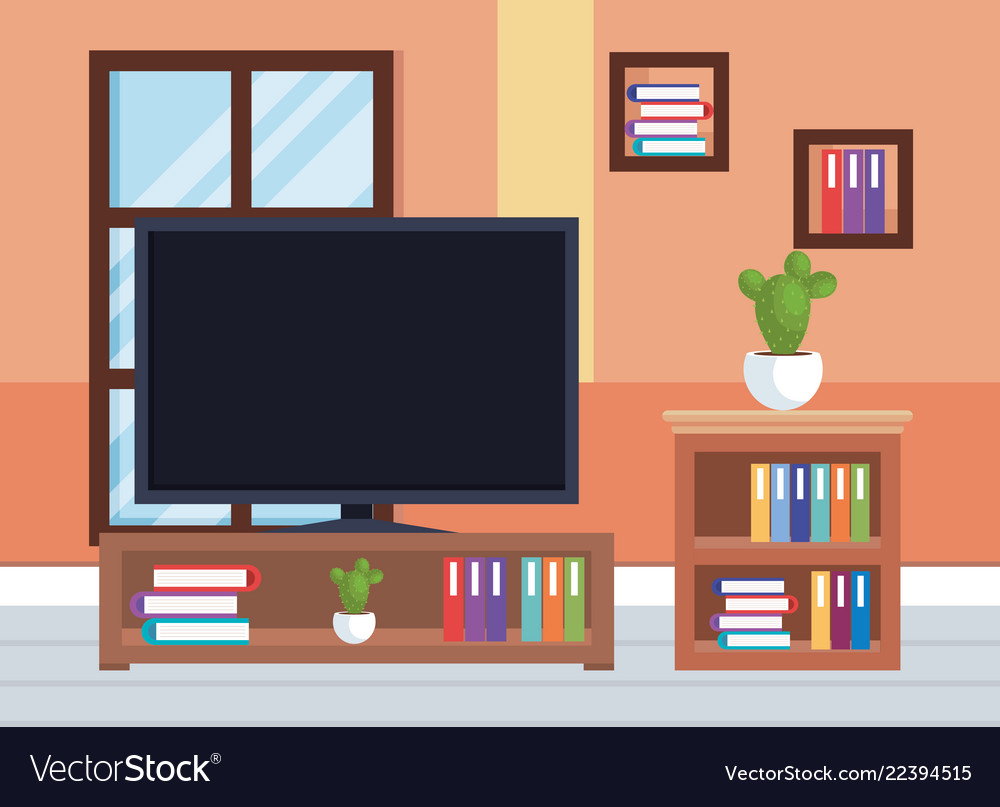 Схваташ ли ти нешто?
Тата каже да од тога неће бити ништа.
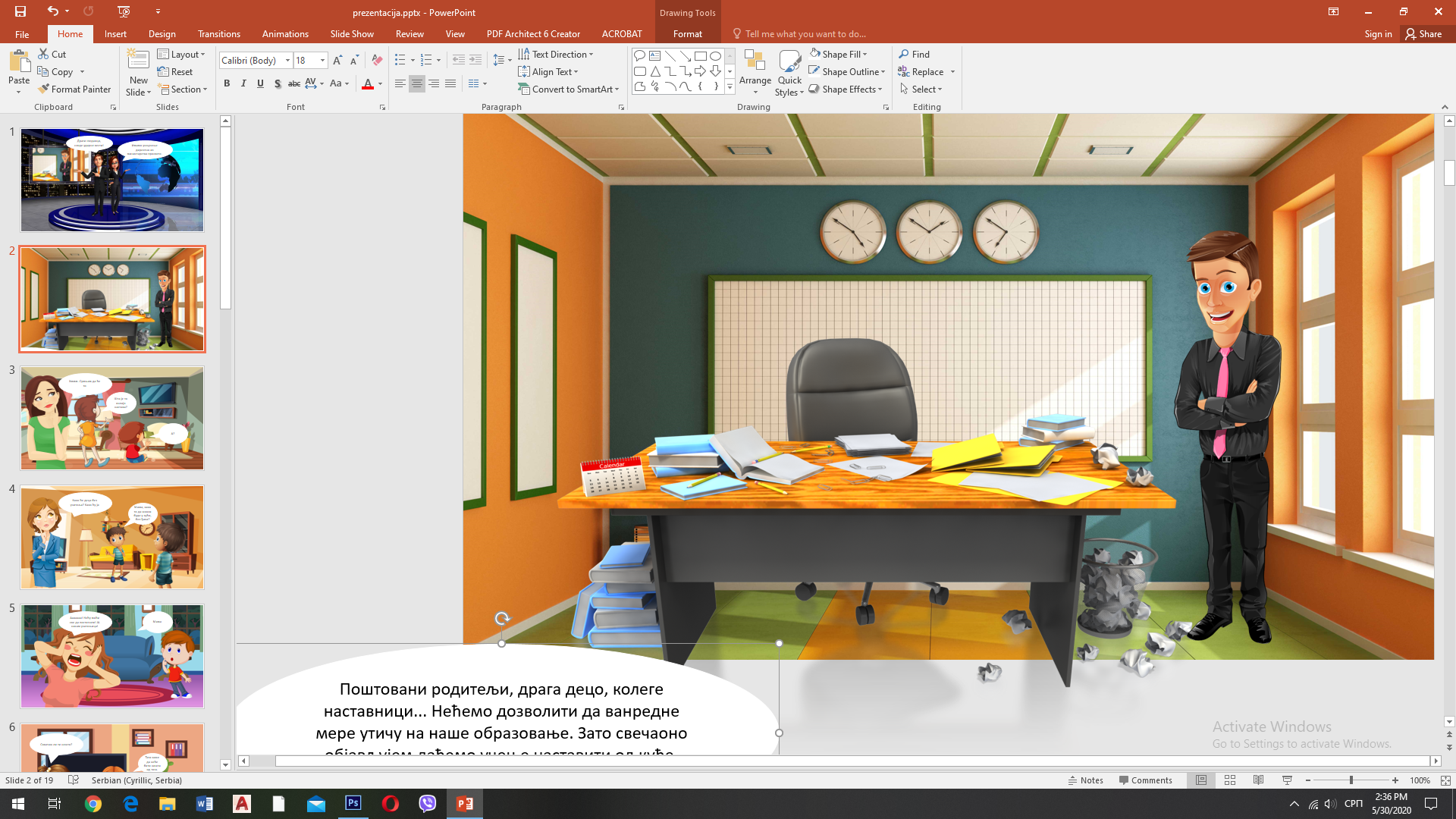 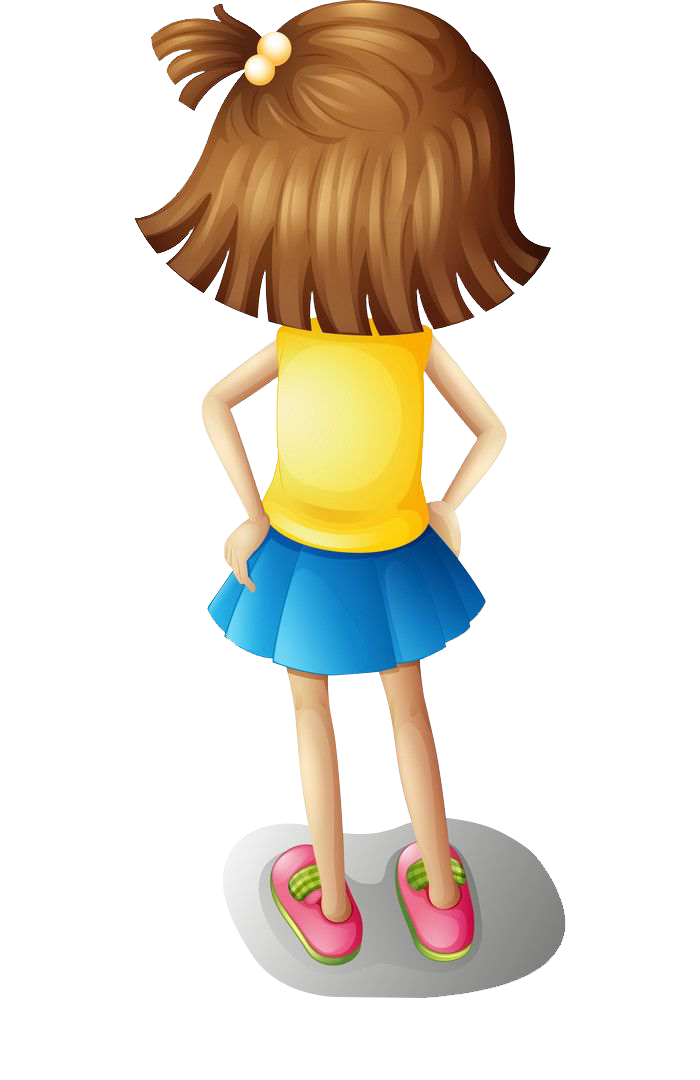 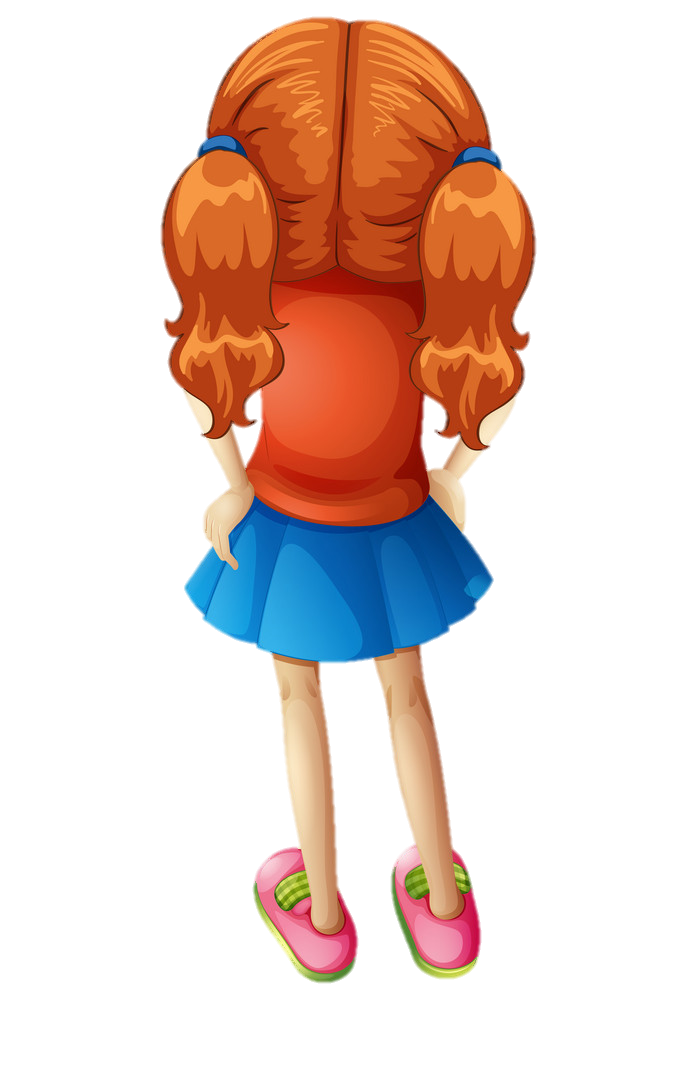 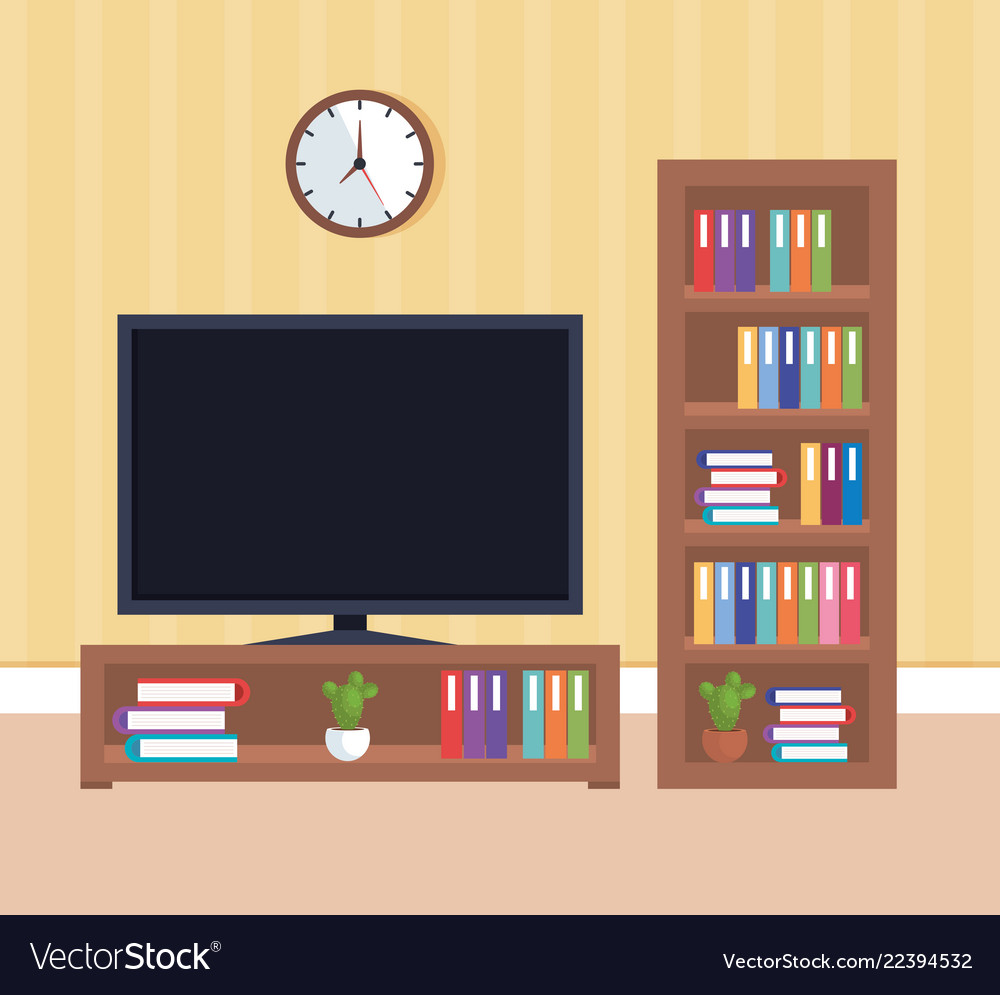 Хоћу ли се снаћи?
Ништа ми није јасно...
Шта се ово с школом дешава?
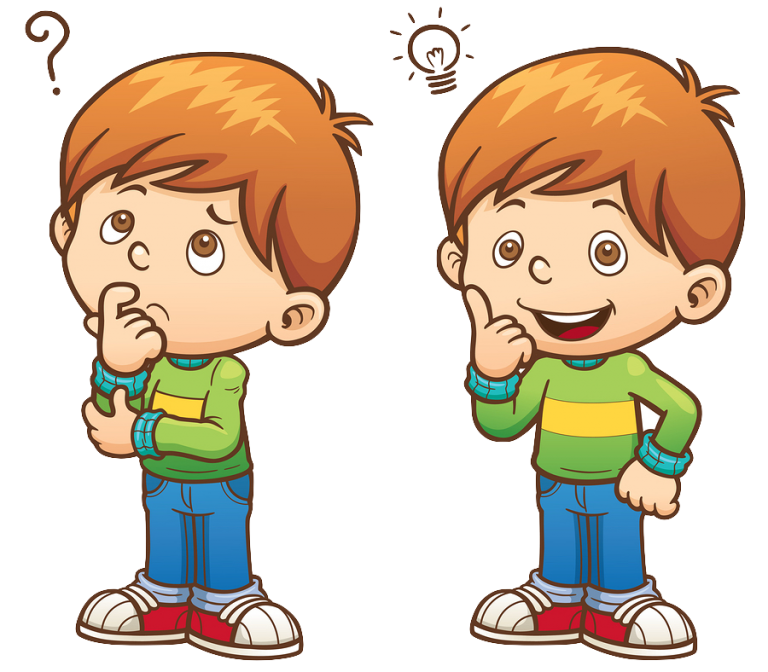 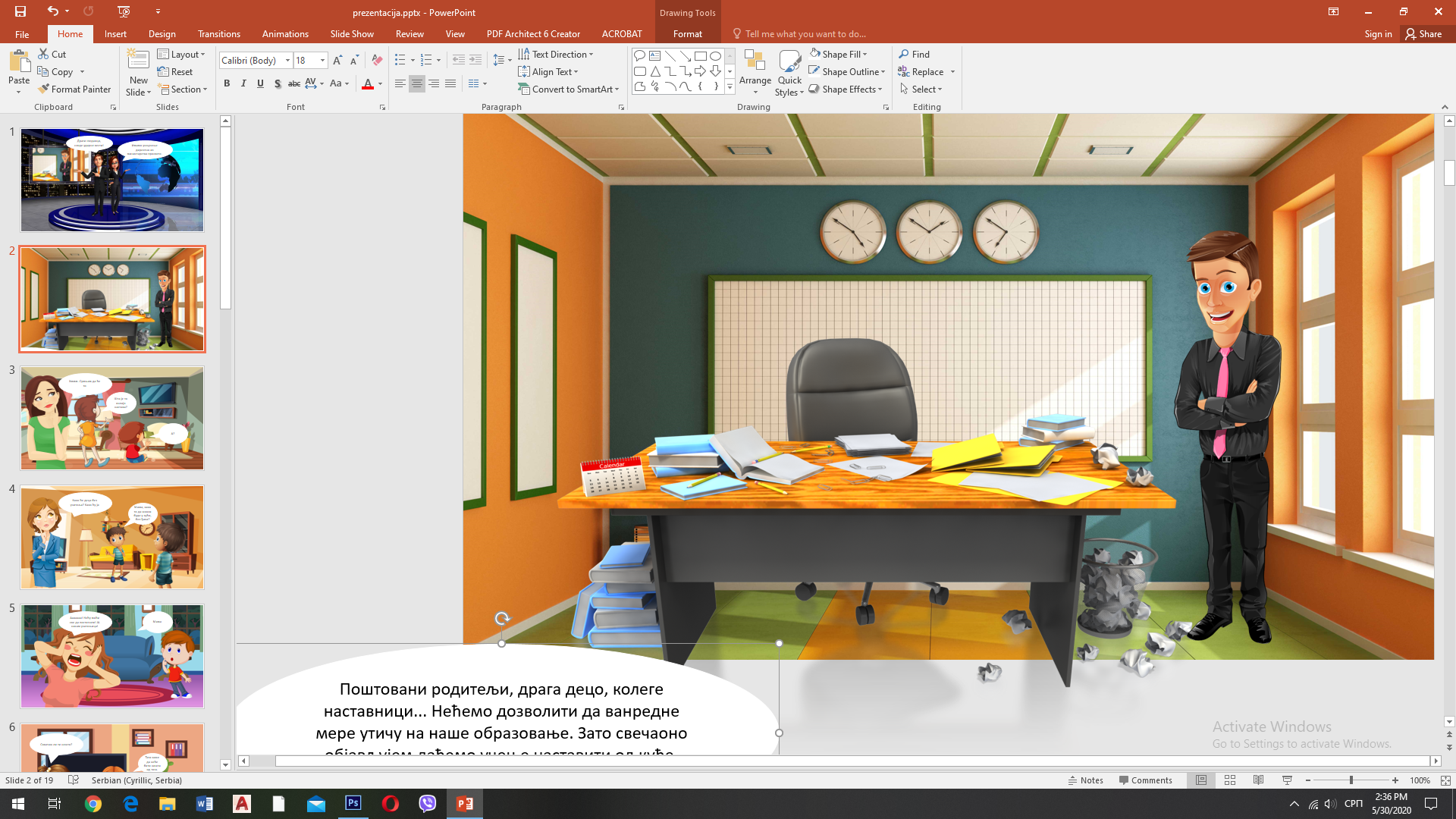 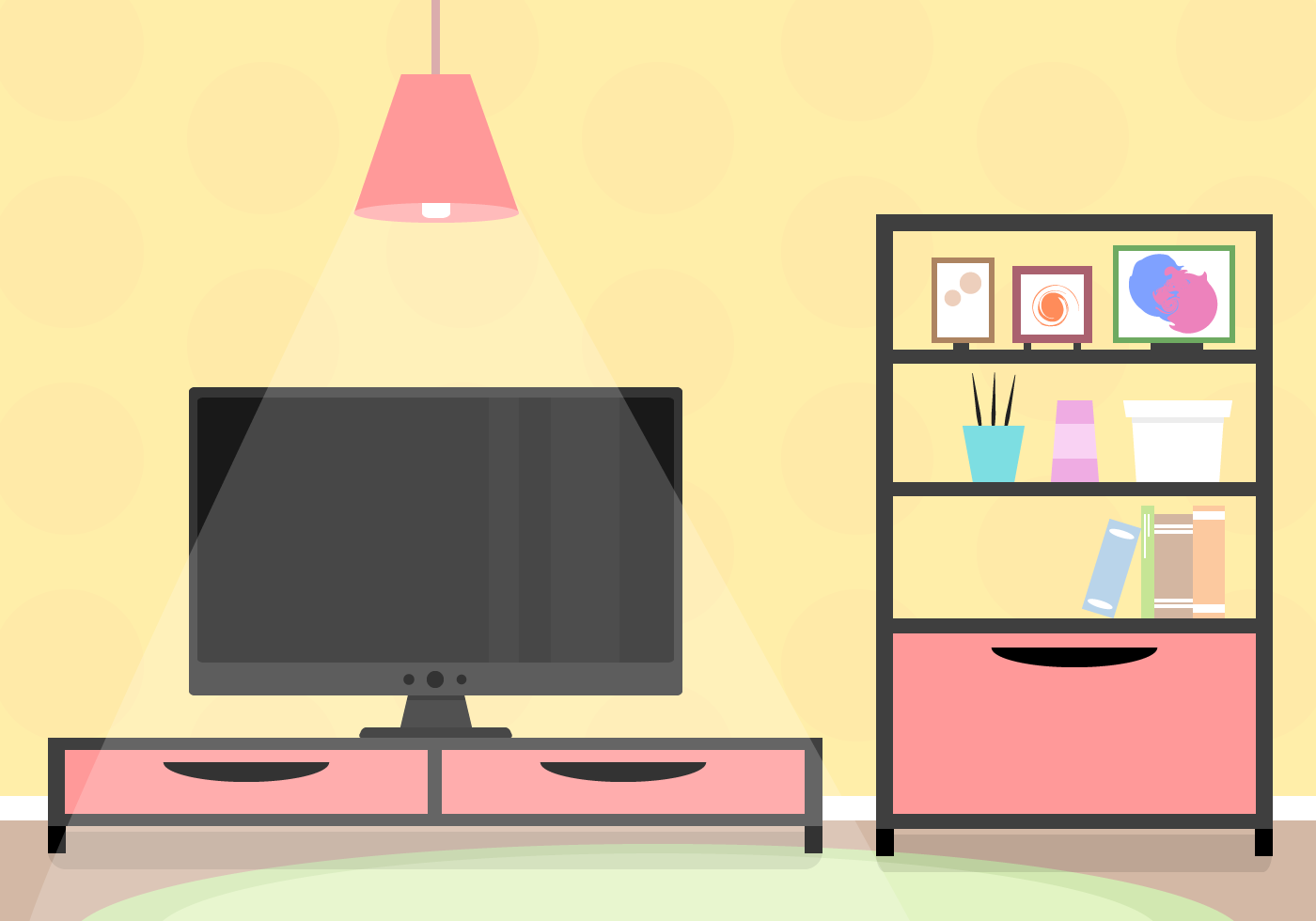 Ни мало ми се не допада ова идеја!
Школе вишееее немааааа! Како да се дружим преко телефонаааа!?
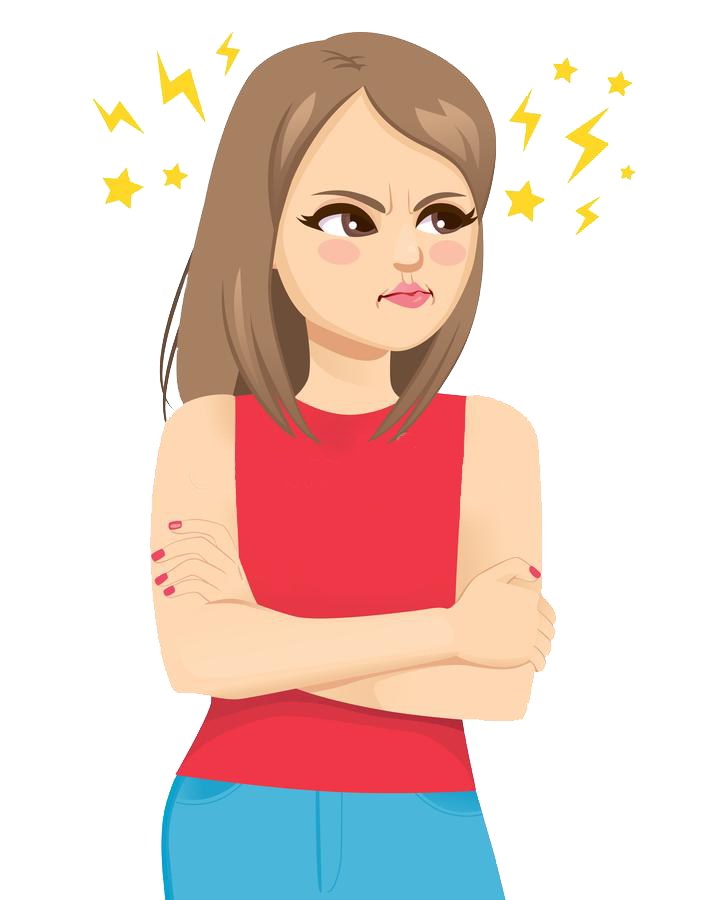 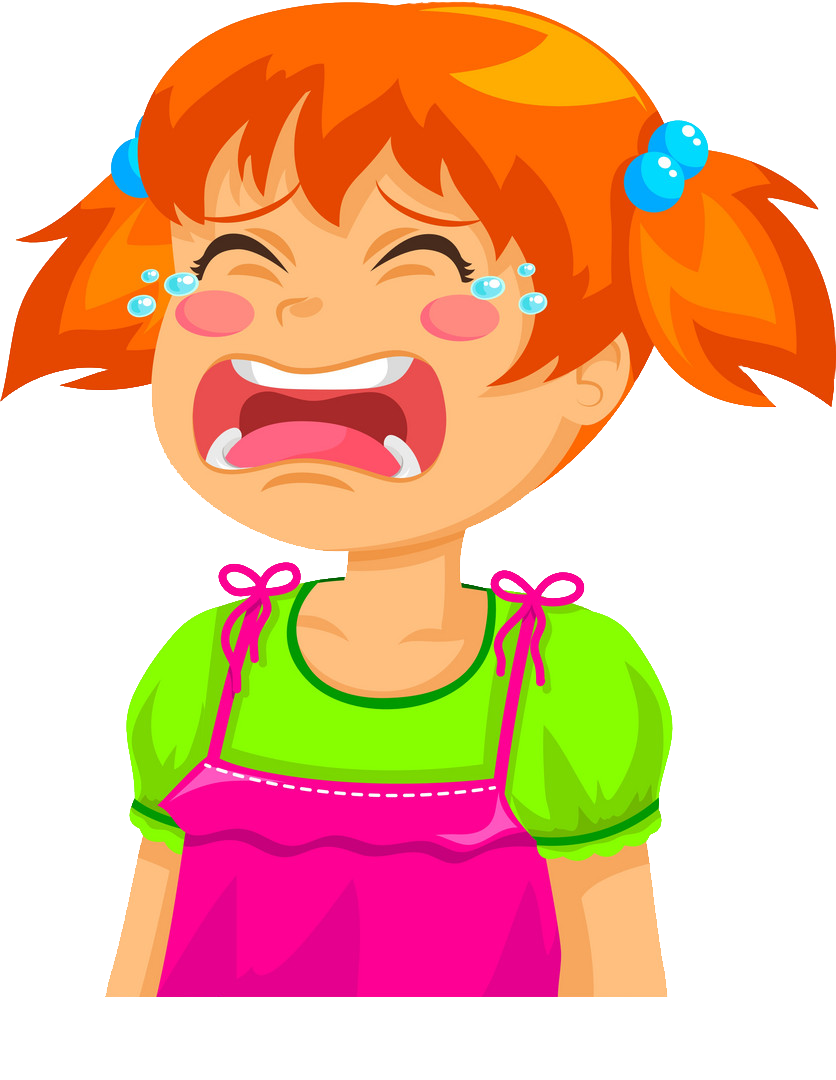 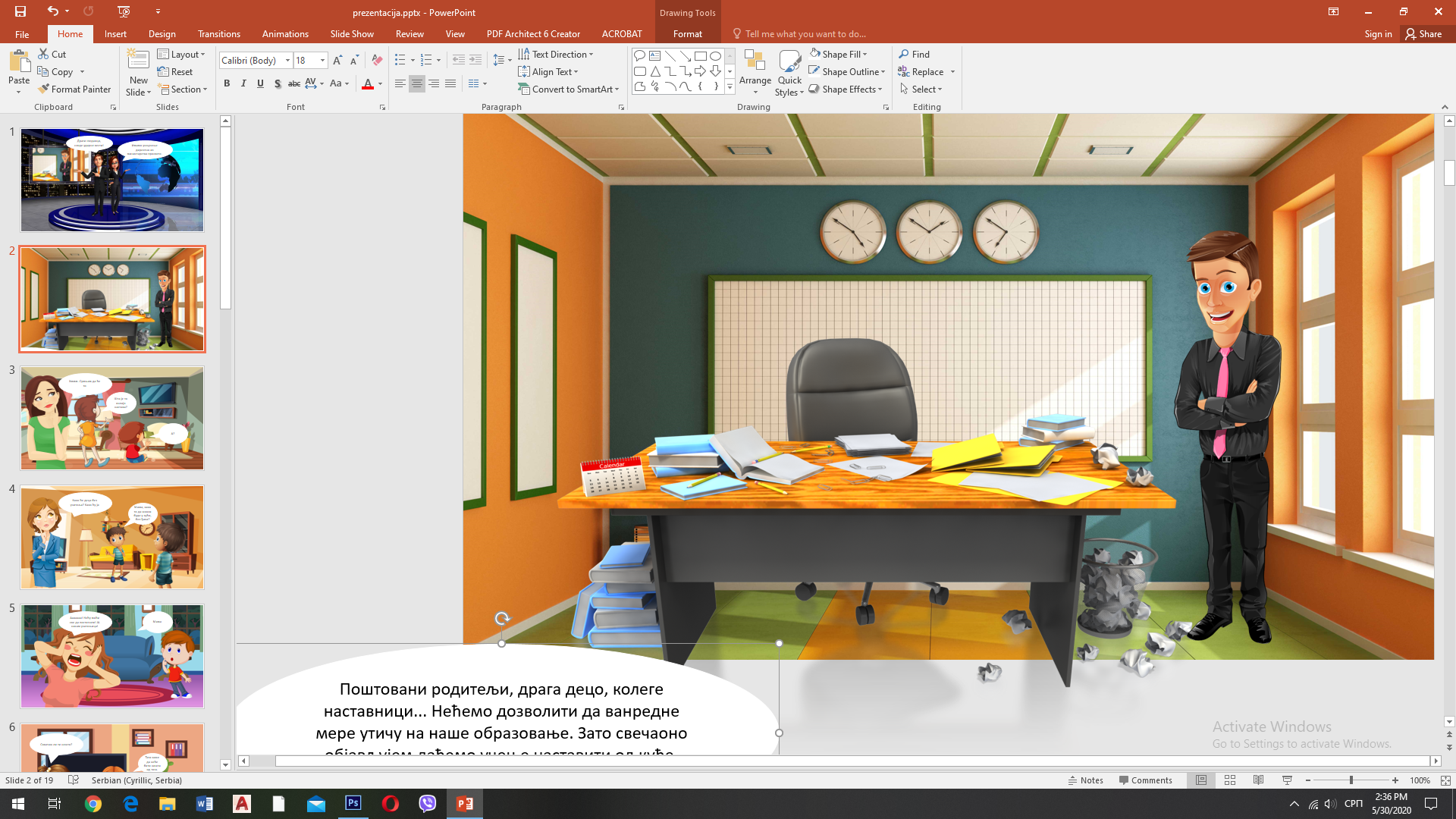 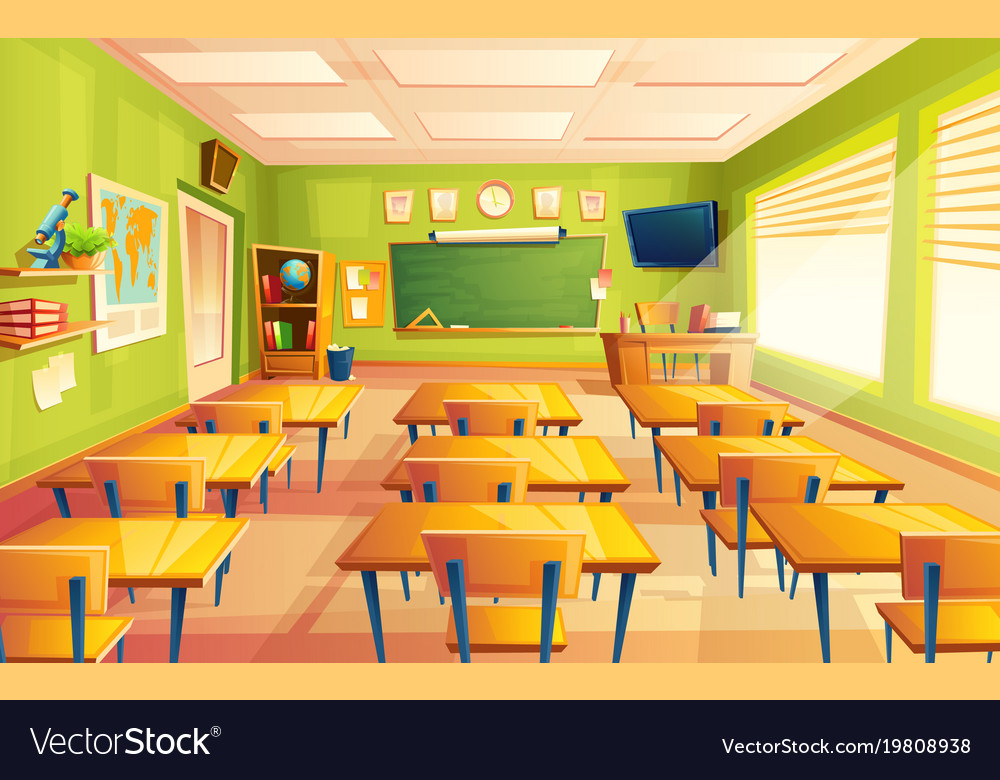 Најважније је да останемо здрави! Уз добру вољу, све остало ће ићи лако.
Само полако! Нема разлога за бригу!
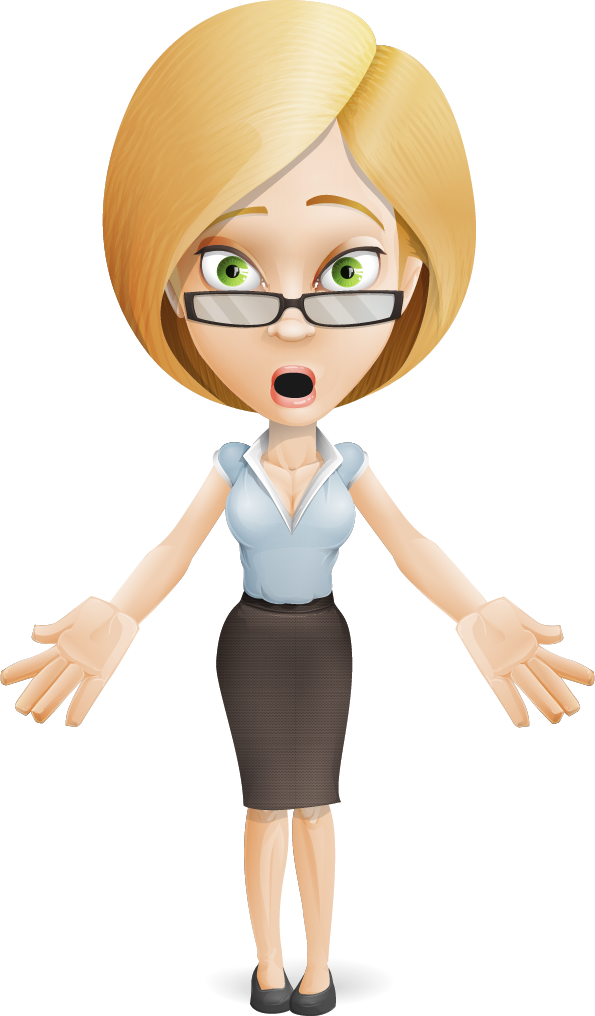 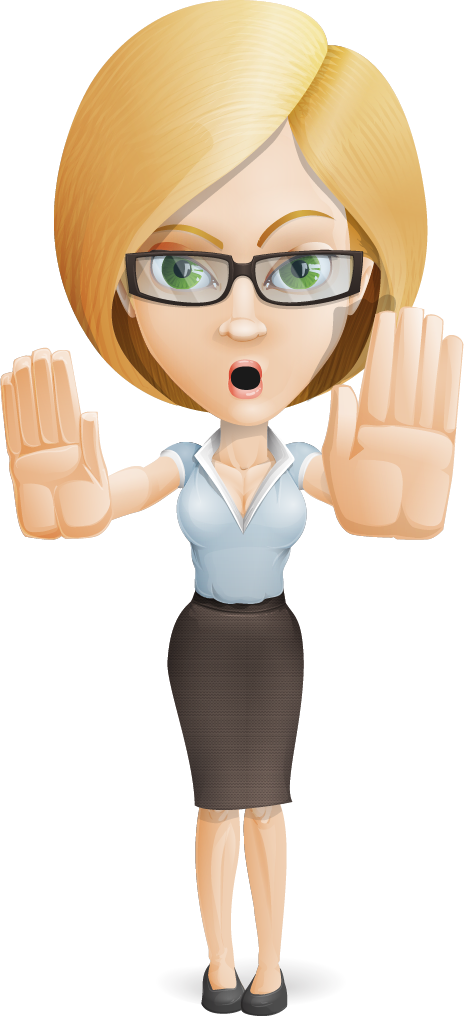 Свакога дана ћу бити са вама! Пажљиво пратите сва моја упутства. Учићемо с лакоћом. Биће нам забавно!
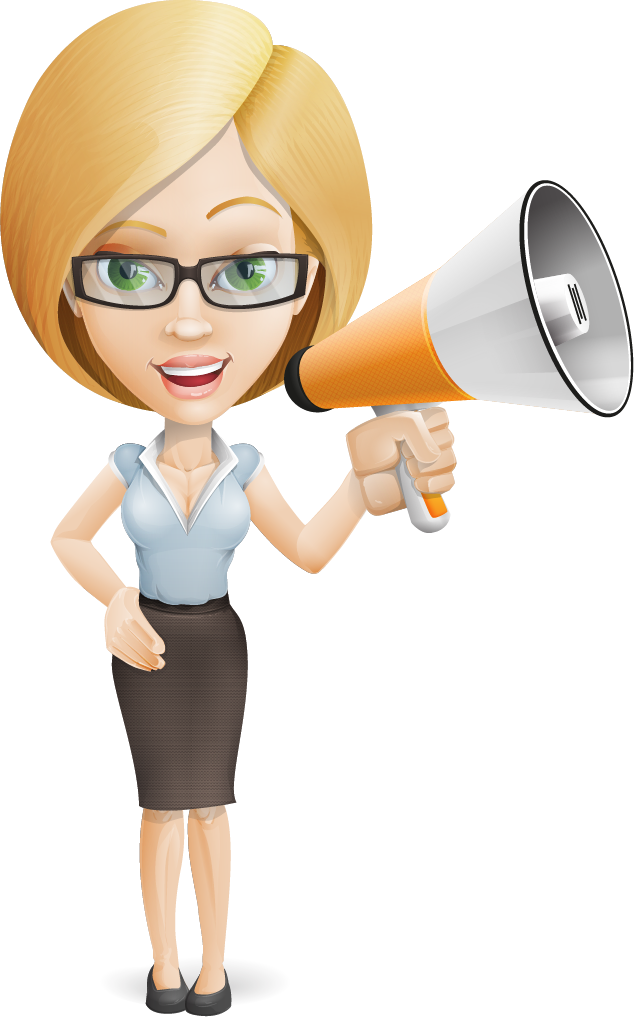 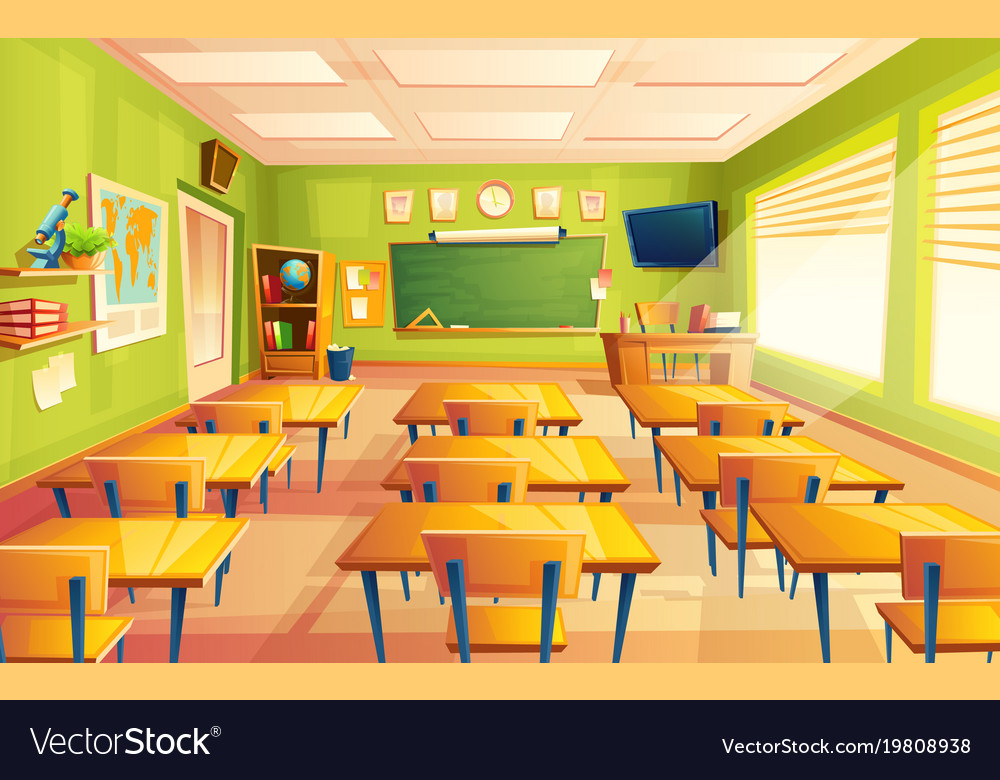 Требаће вам школски прибор и нешто што свако од вас воли и добро зна. Припремите таблет,  телефон или рачунар.
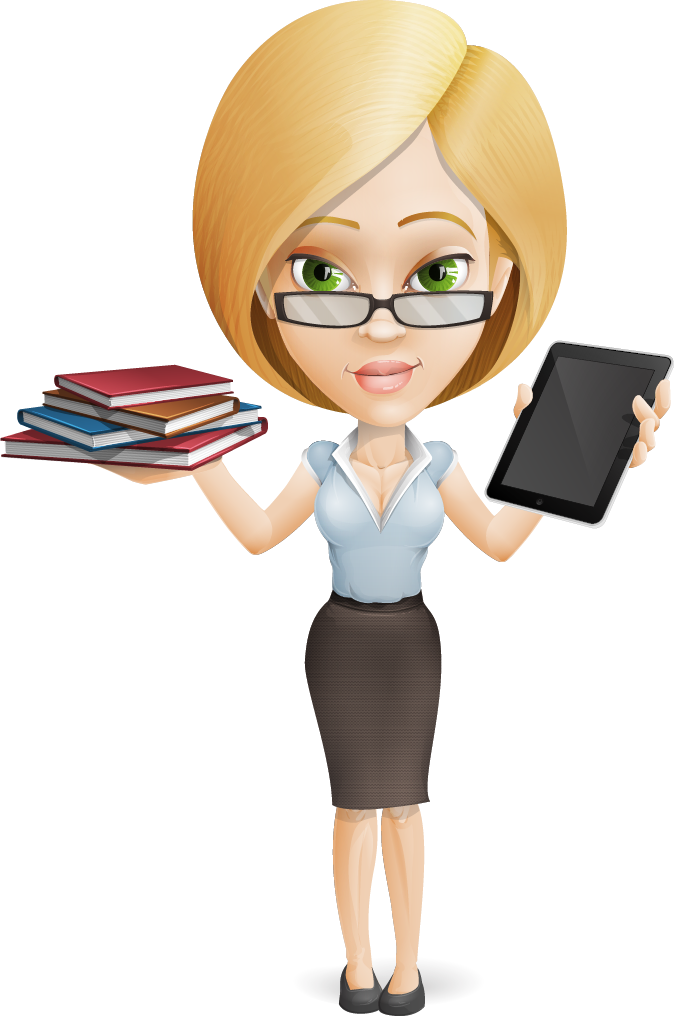 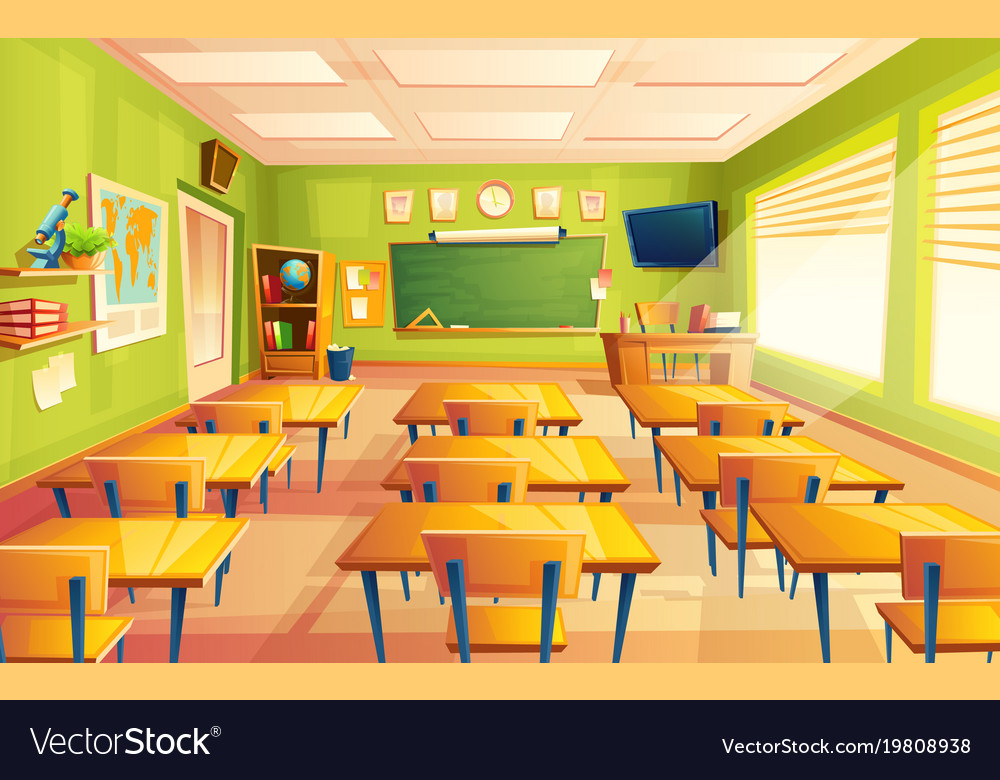 Комуницираћемо  преко вајбера. Задатке шаљите путем eлектронске поште! Направићемо библиотеку од наших радова.
Бићу ту за сва ваша питања!
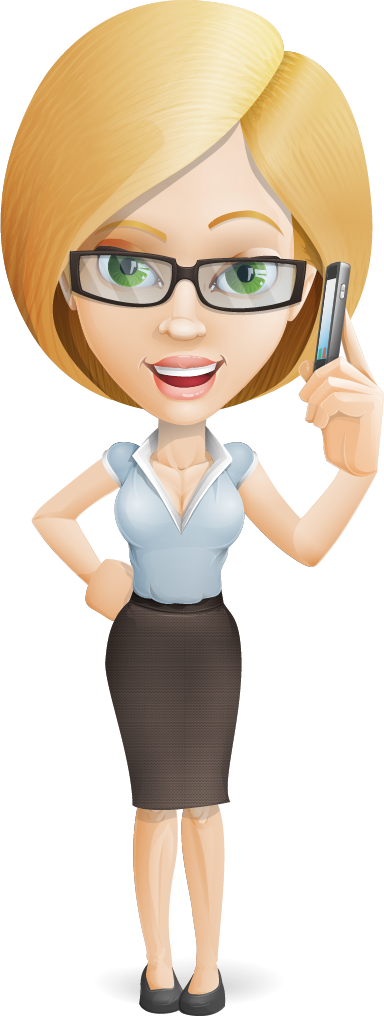 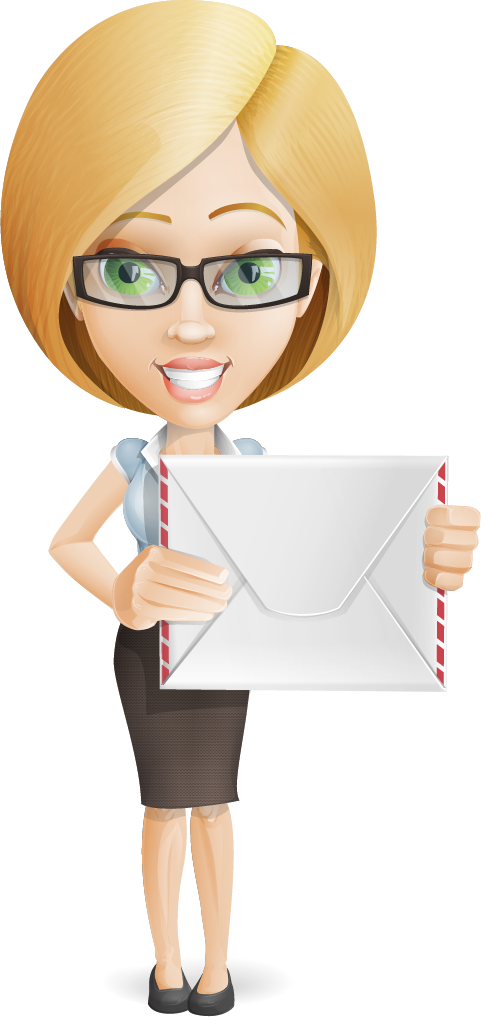 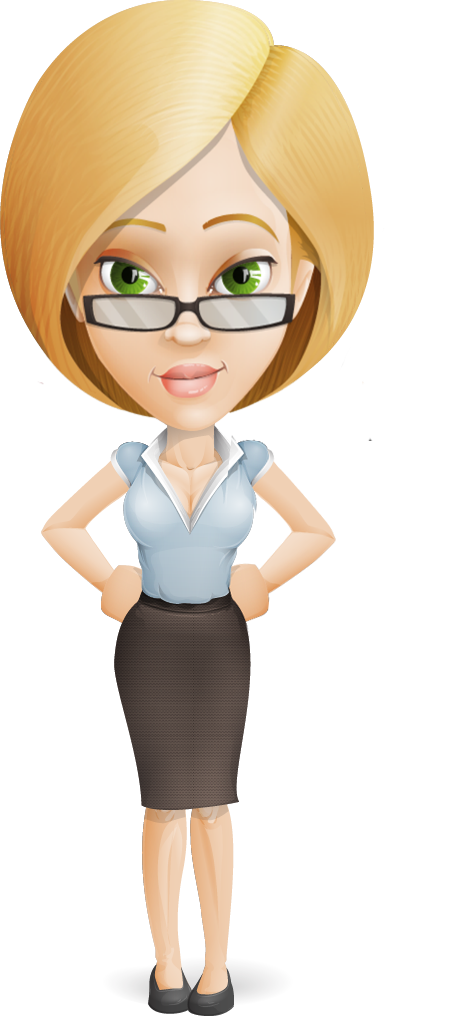 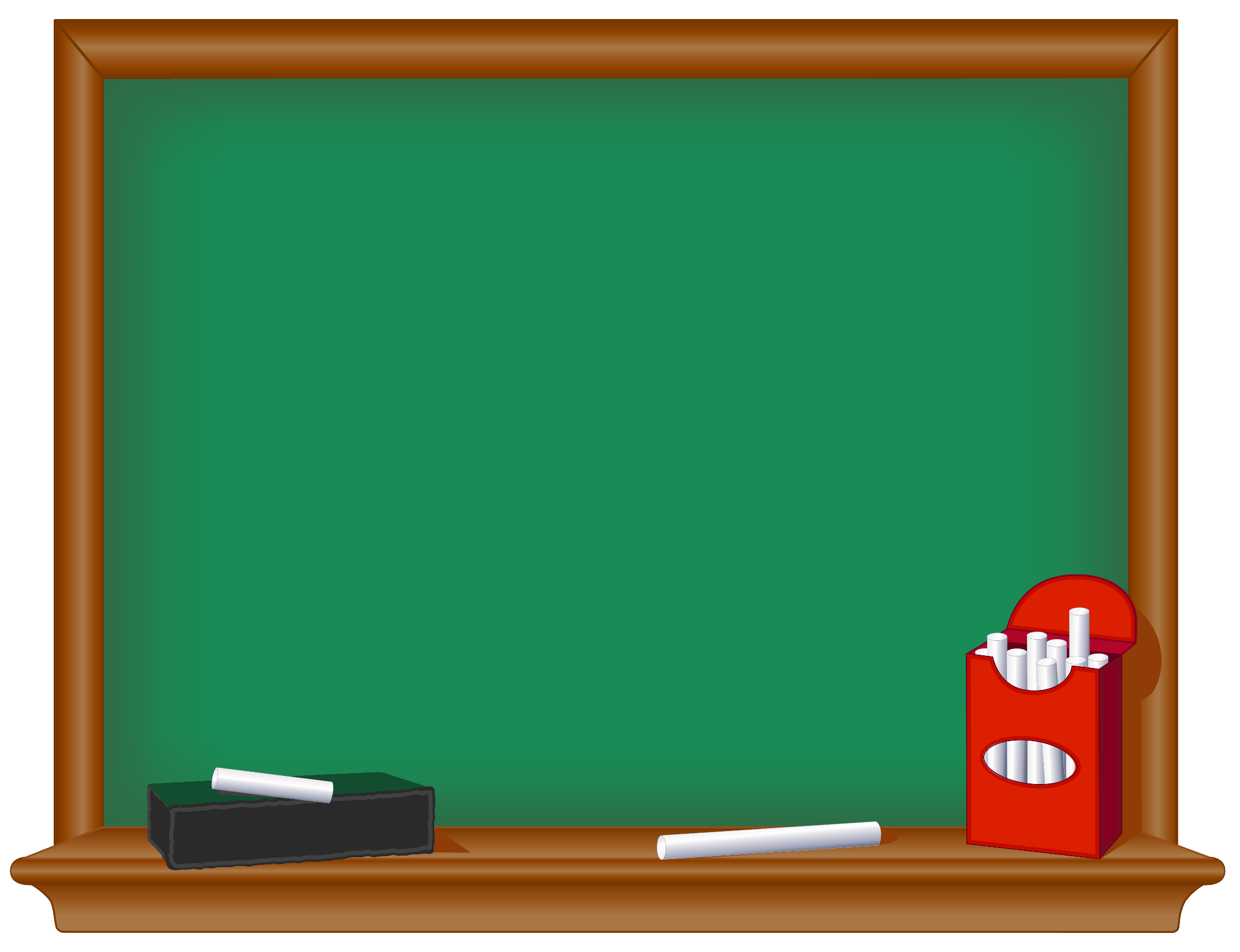 Очекујте ме на вајбер групи сваког радног дана.
Предавањима можете да се враћате. Наћи ћете их на каналу ,,Кућна учионицаˮ.
Свим потребним садржајима приступићеш врло лако, само једним кликом на линк!
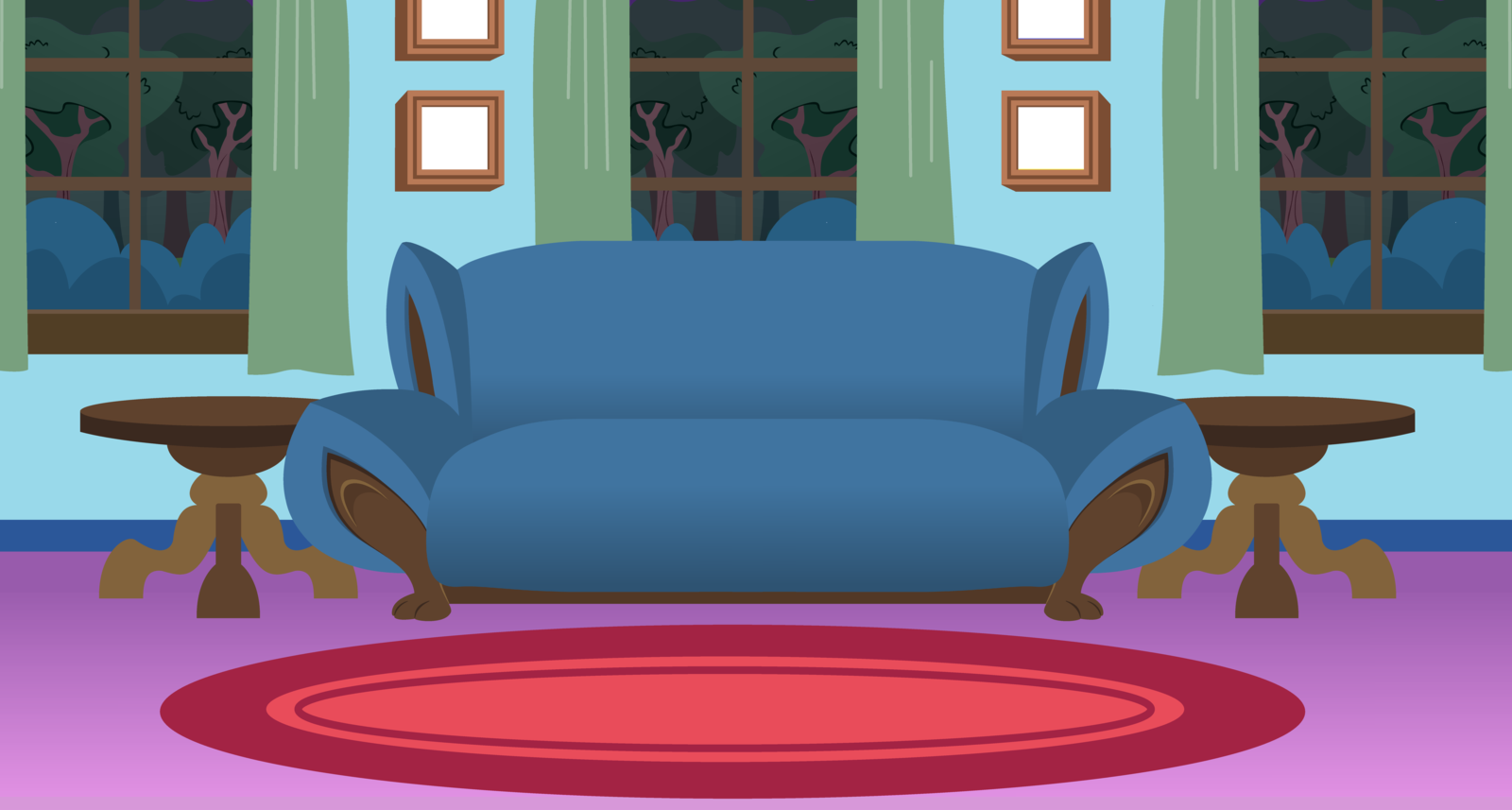 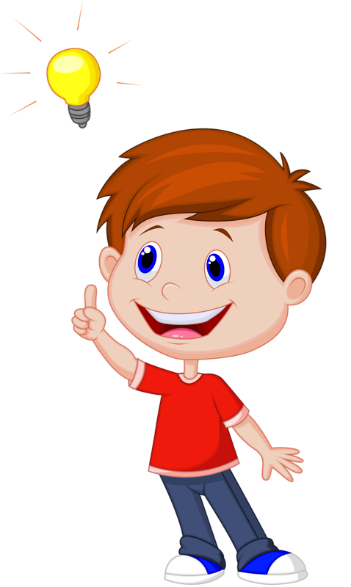 Хеј па ово је забавно! Нисам знао да на телефону могу пуно тога да научим.
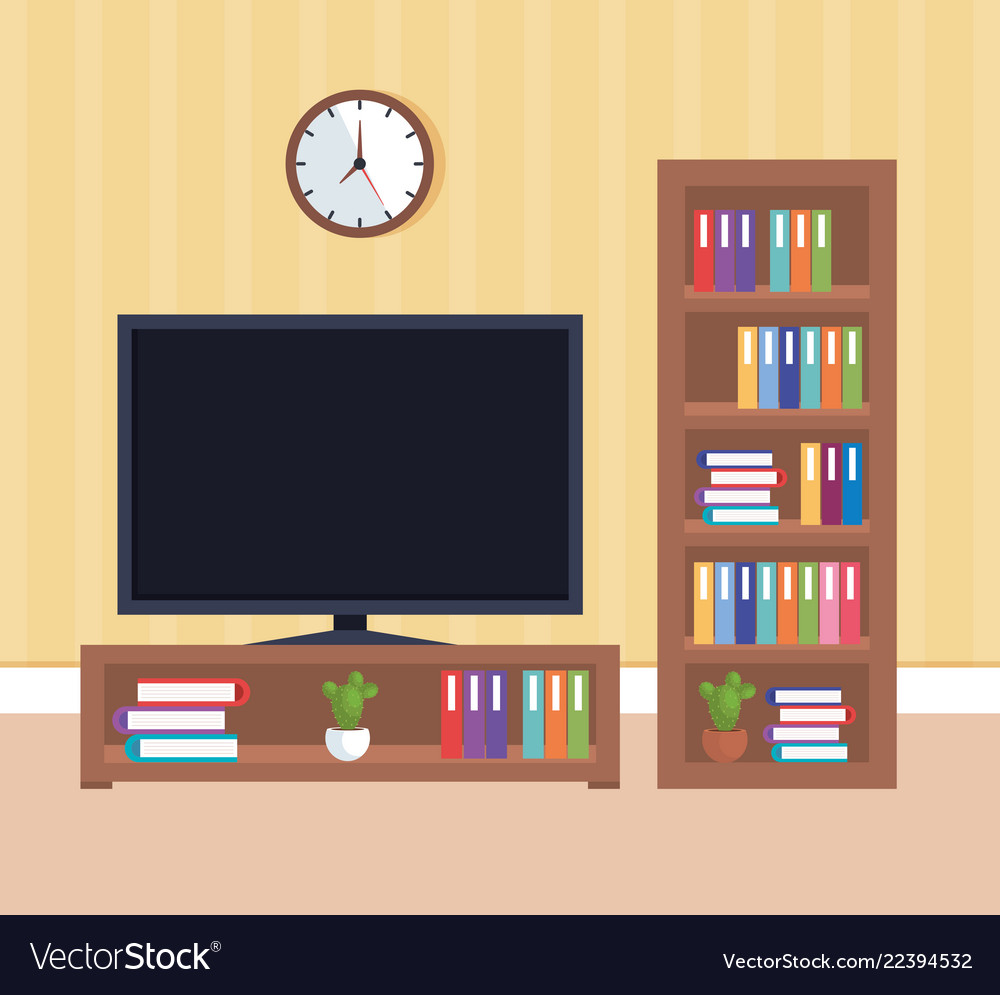 Уопште није тешко. Пуно тога могу сам иако сам првак!
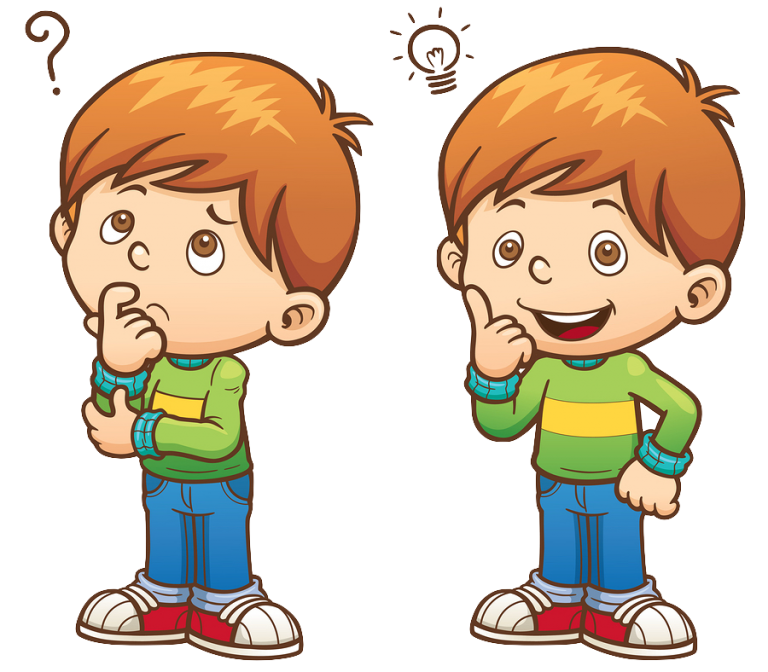 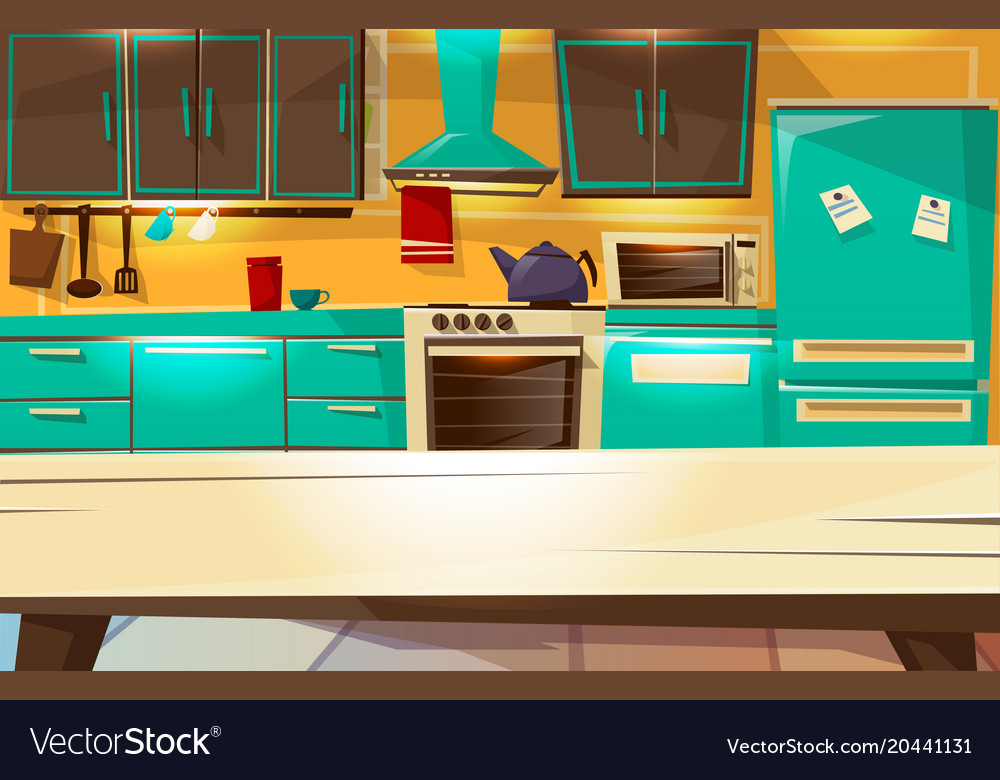 Док деца прате наставу, могу да спремим ручак. Нисам знала да ће то бити могуће!
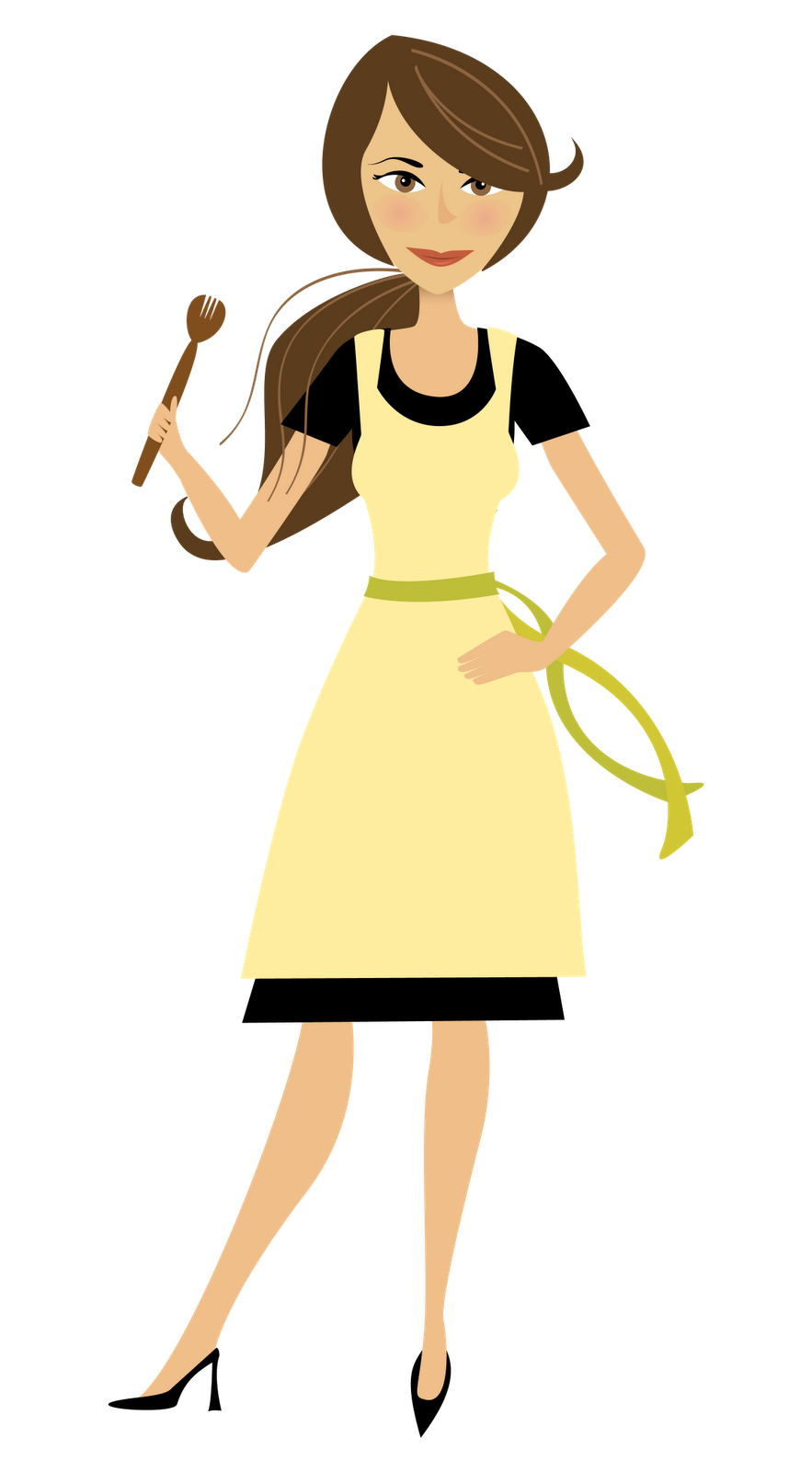 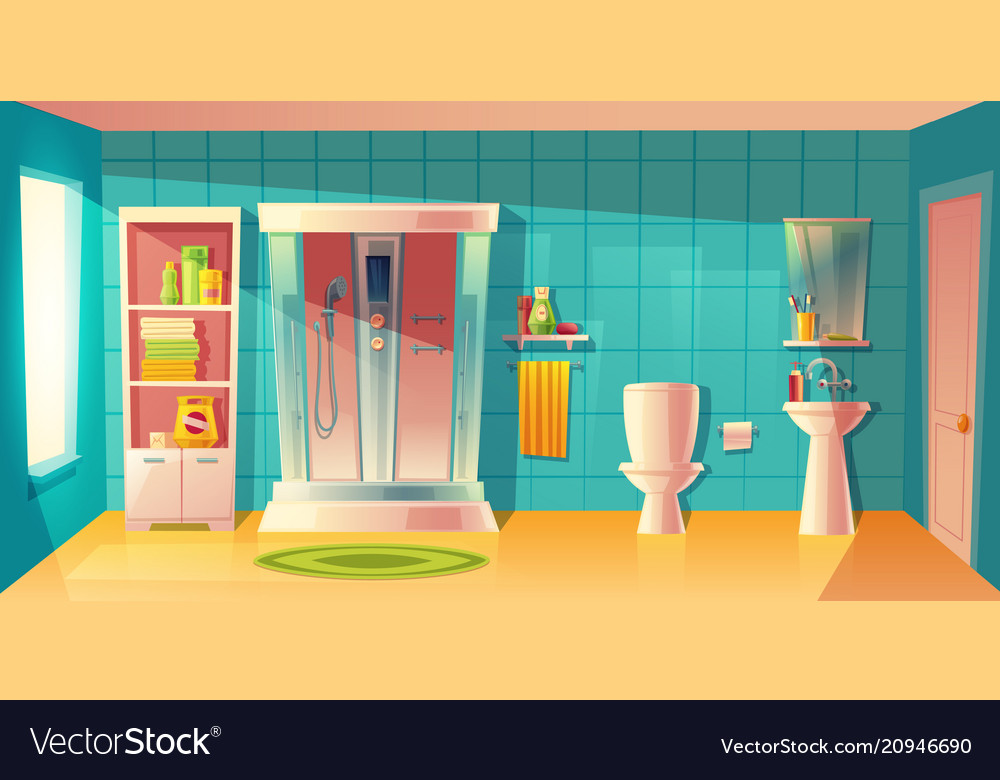 Свако на свом задатку...
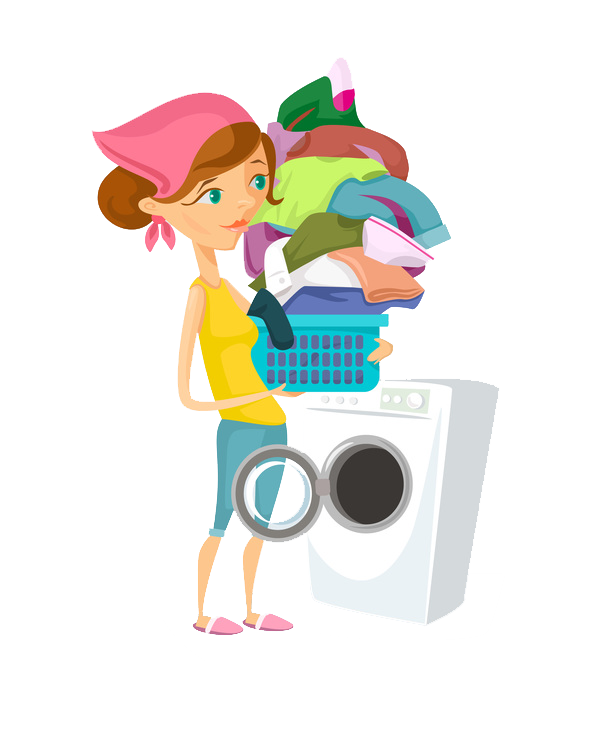 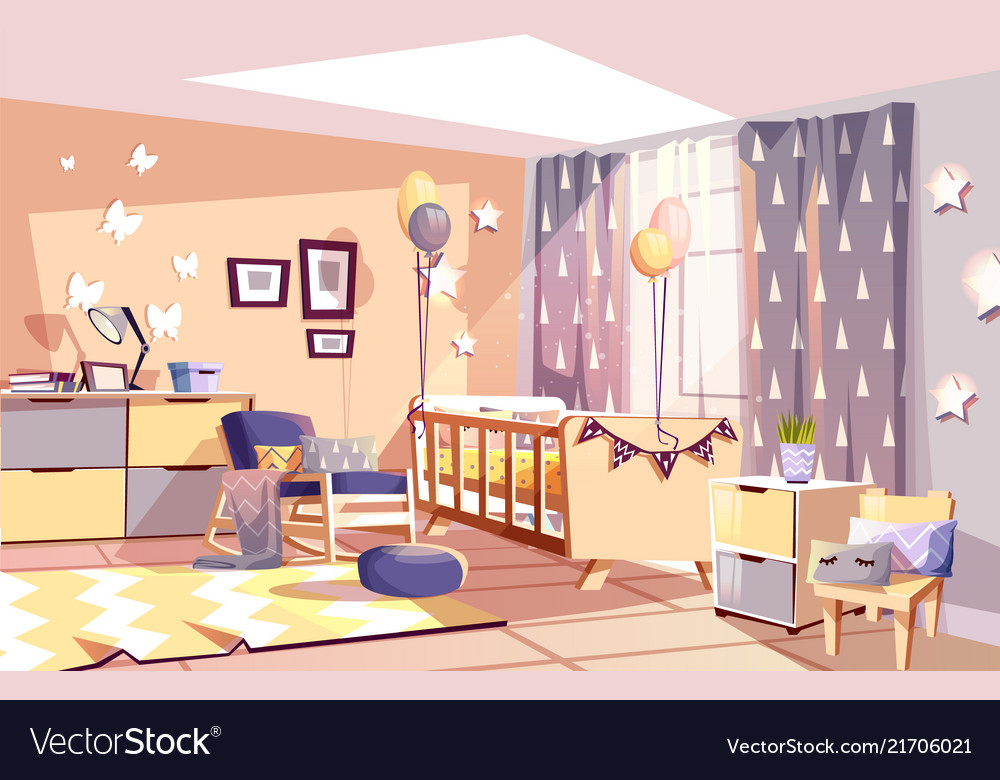 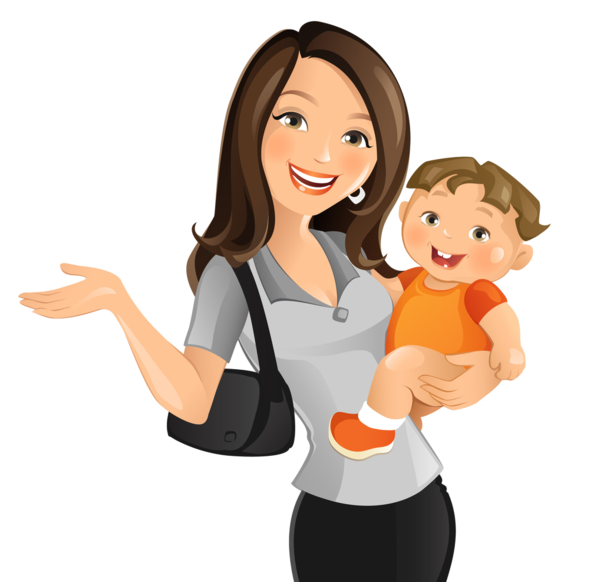 Могу да се посветим сваком детету. Имам времена и за себе.
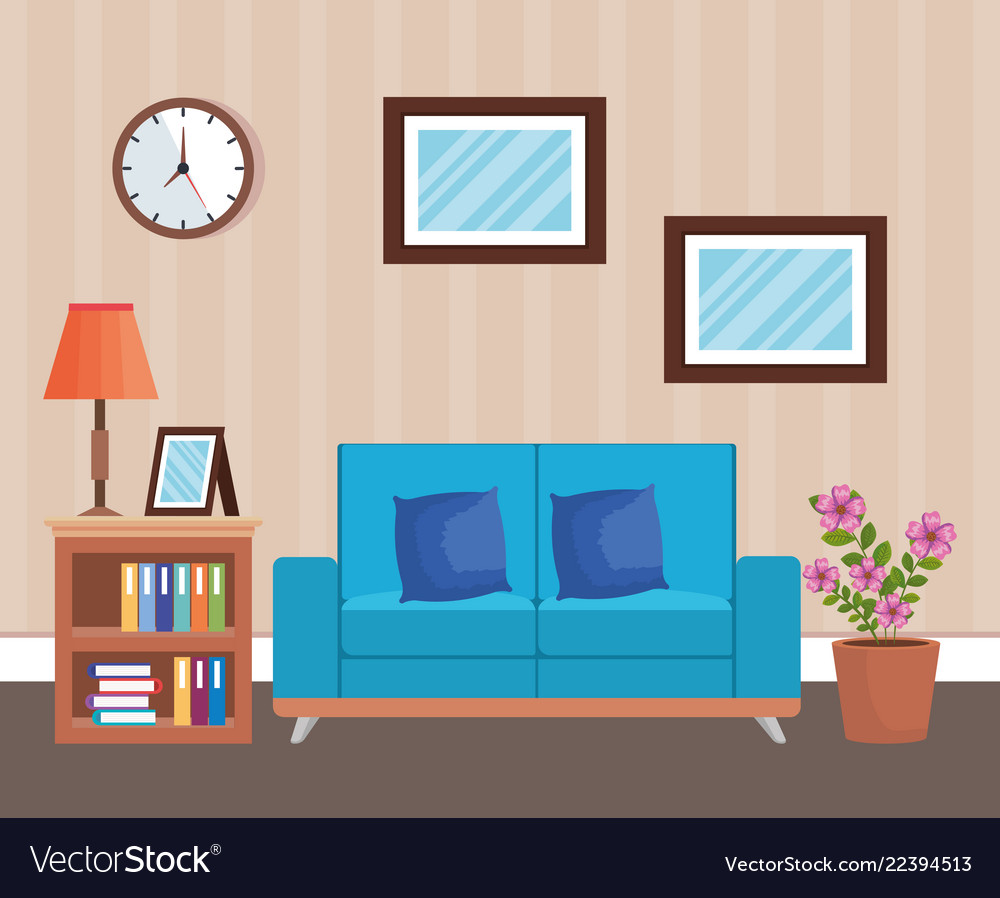 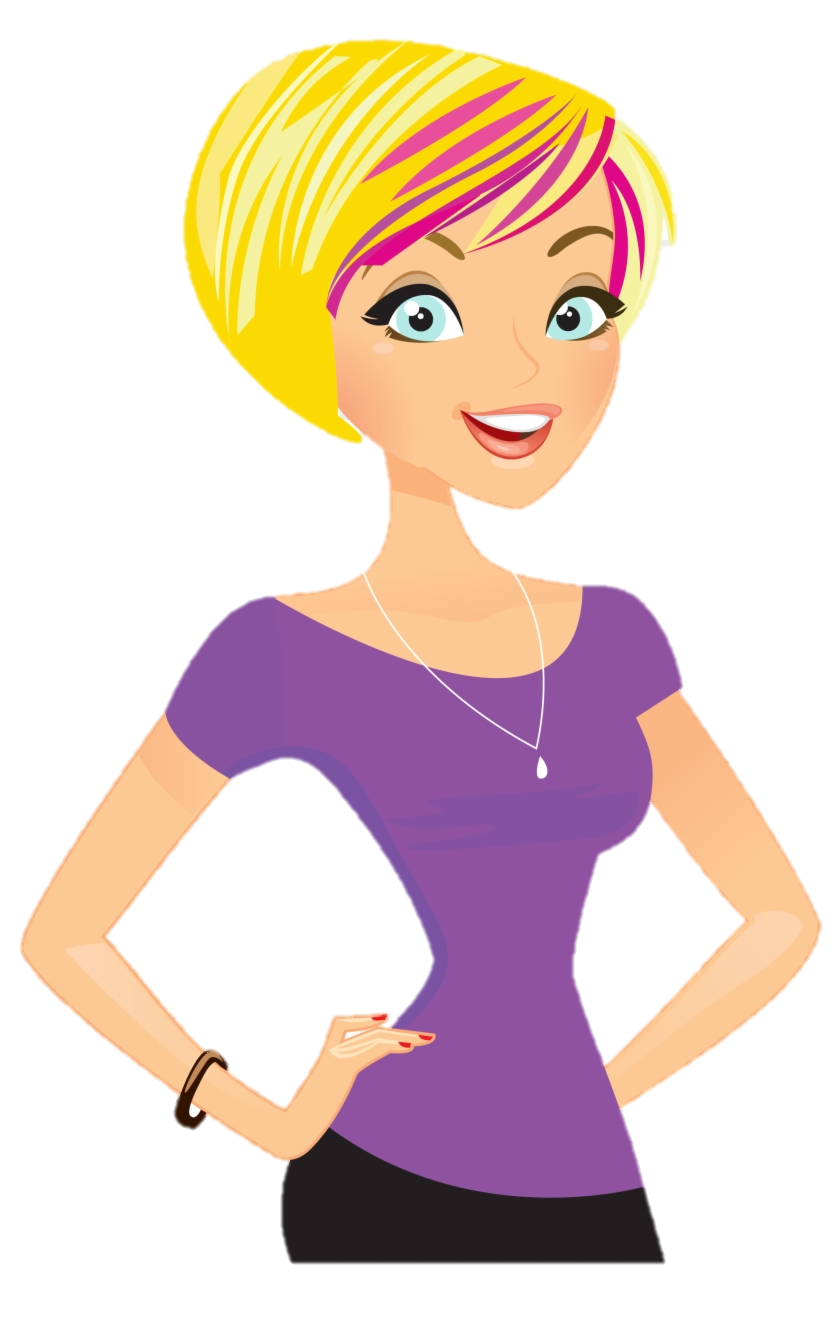 Учитељ је предузео све могуће мере тако да се учење од куће одвија успешно.
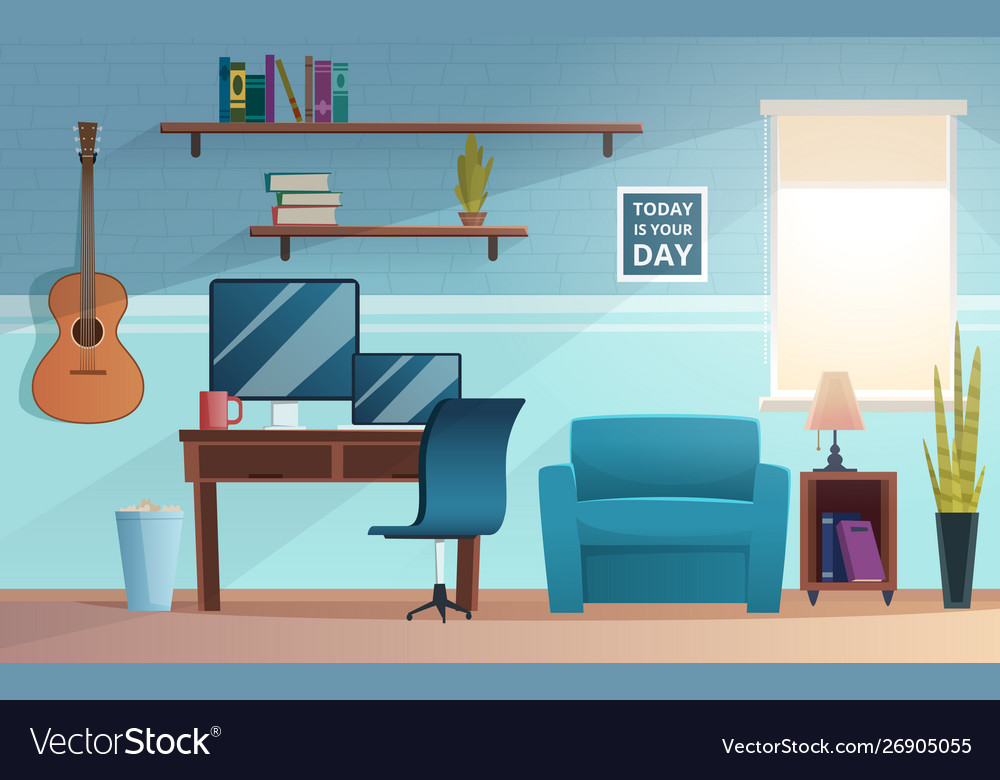 Сада ћу да погледам предавања која сам пропустио док је Милица  била на часовима.
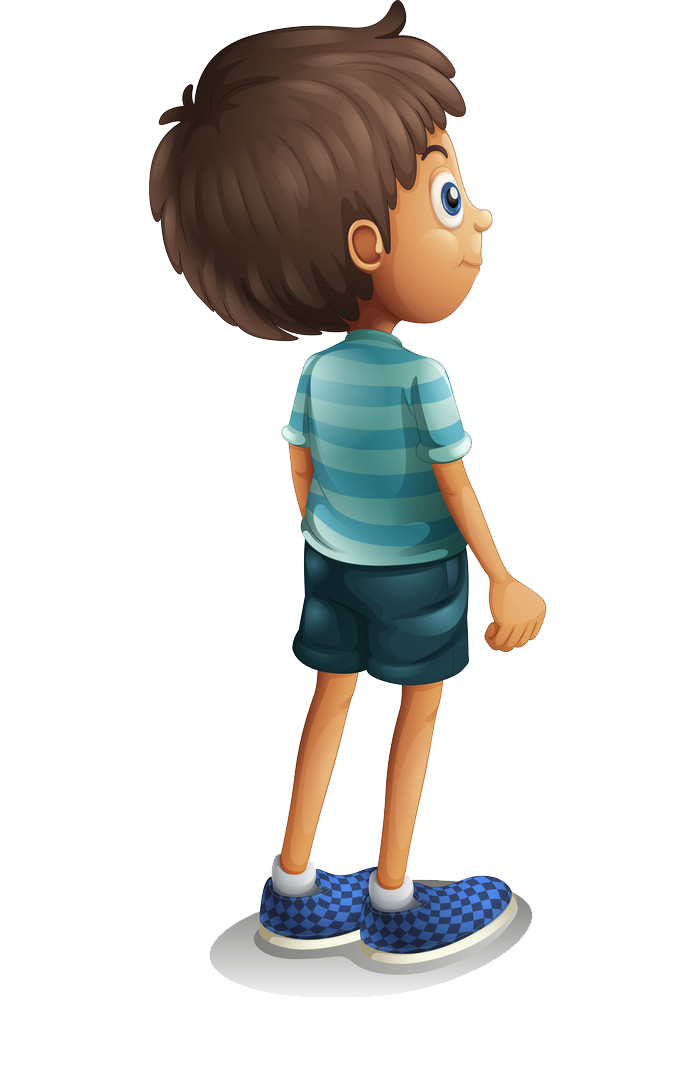 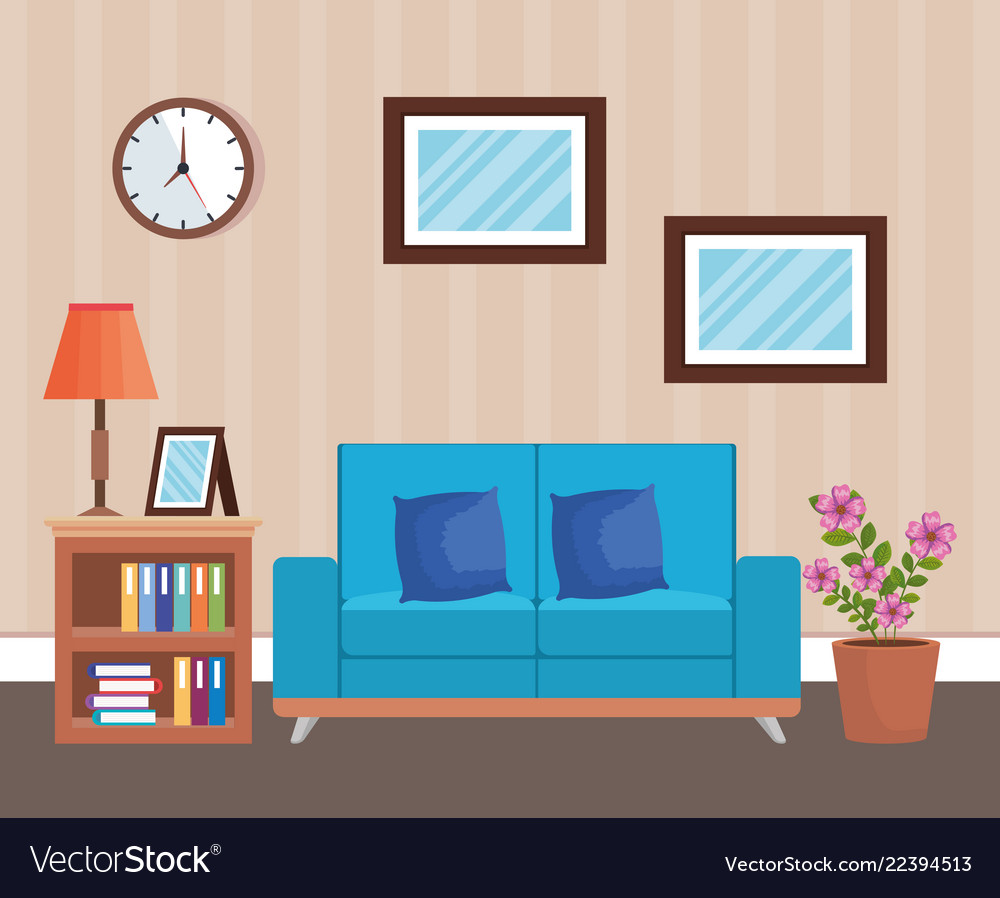 Деца су мотивисана. Видим да се залажу и напредују. Све иде по плану, и њихов, а и мој рад.
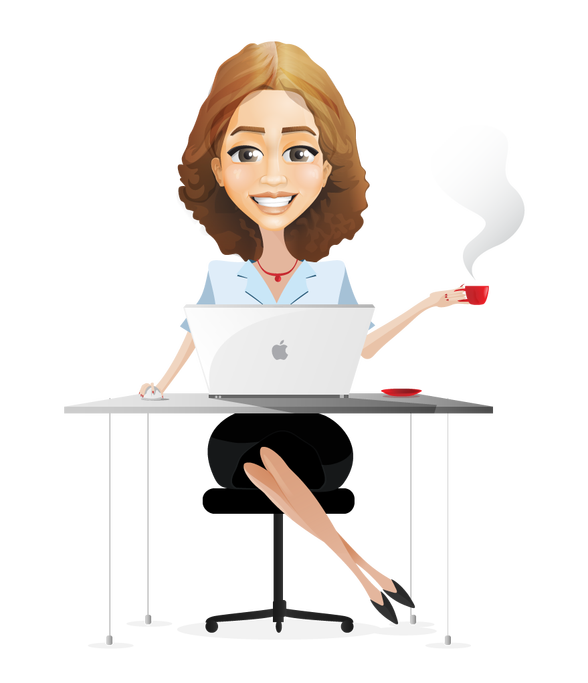 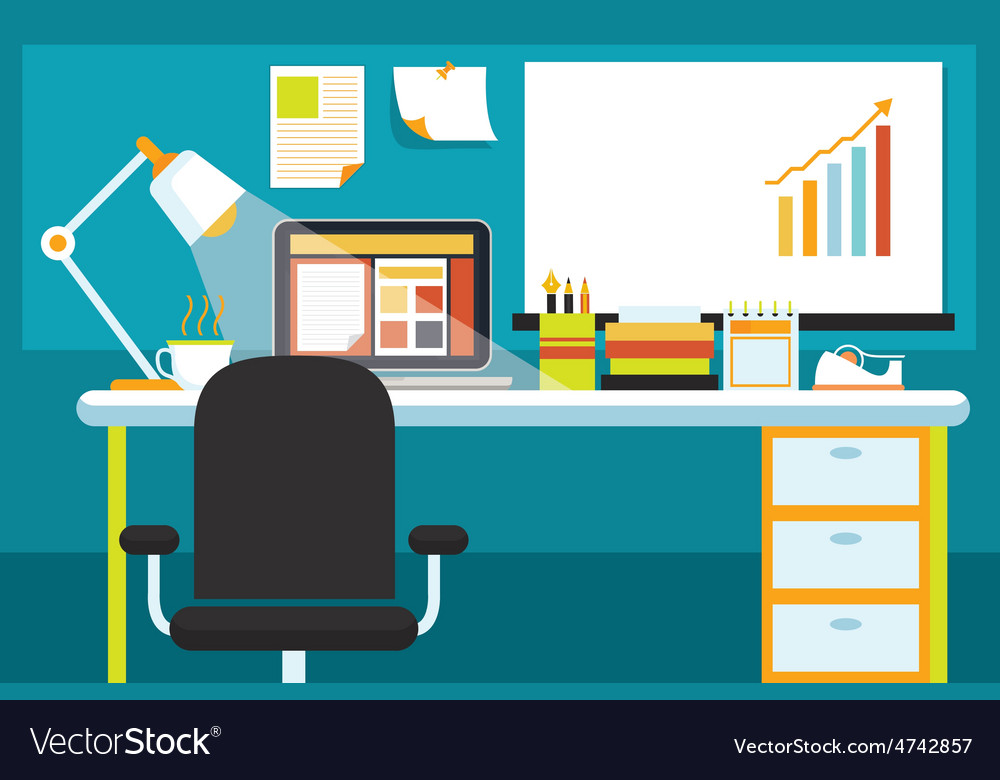 Учитељица је прегледала моје задатке. Сада ћу да исправим све што сам погрешио.
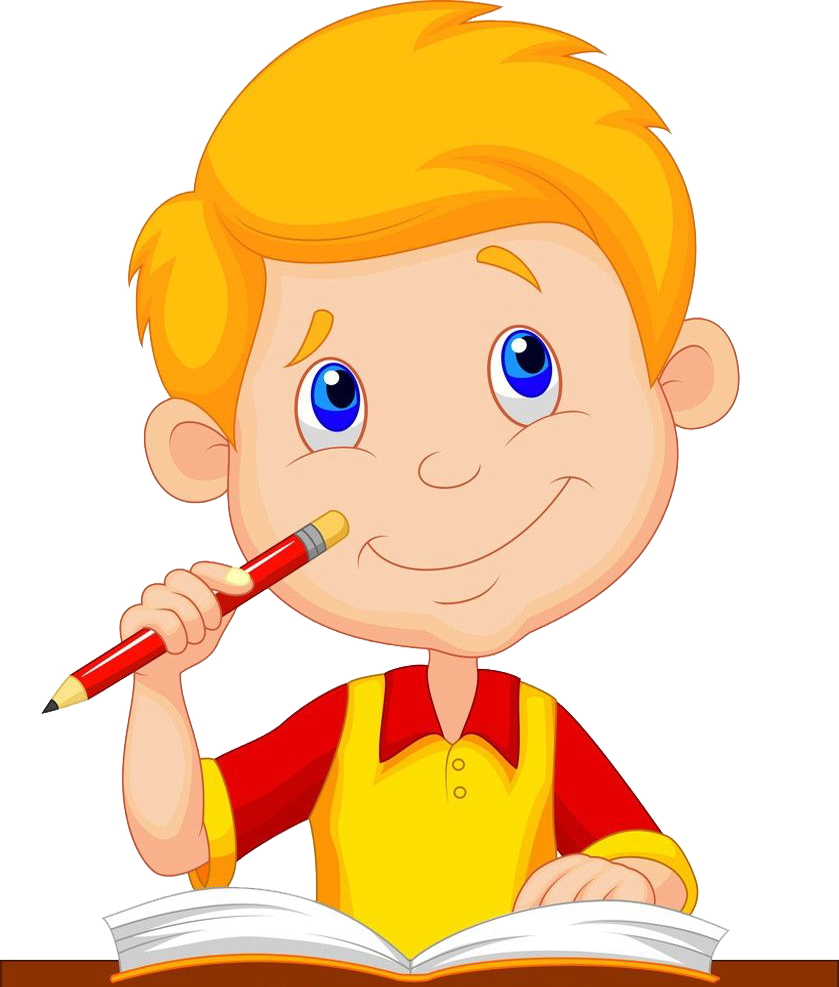 Много ми значи  што је учитељица ту док учим код куће.
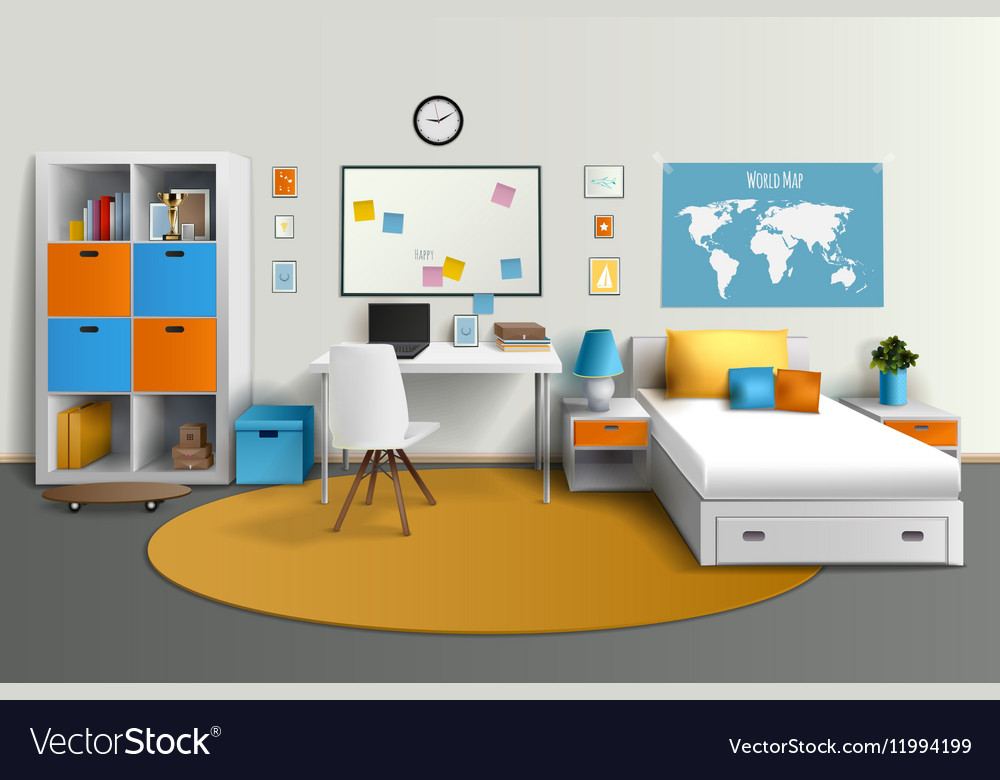 Ово је моја кућна учионица! У њу стају сви другари и учитељица.
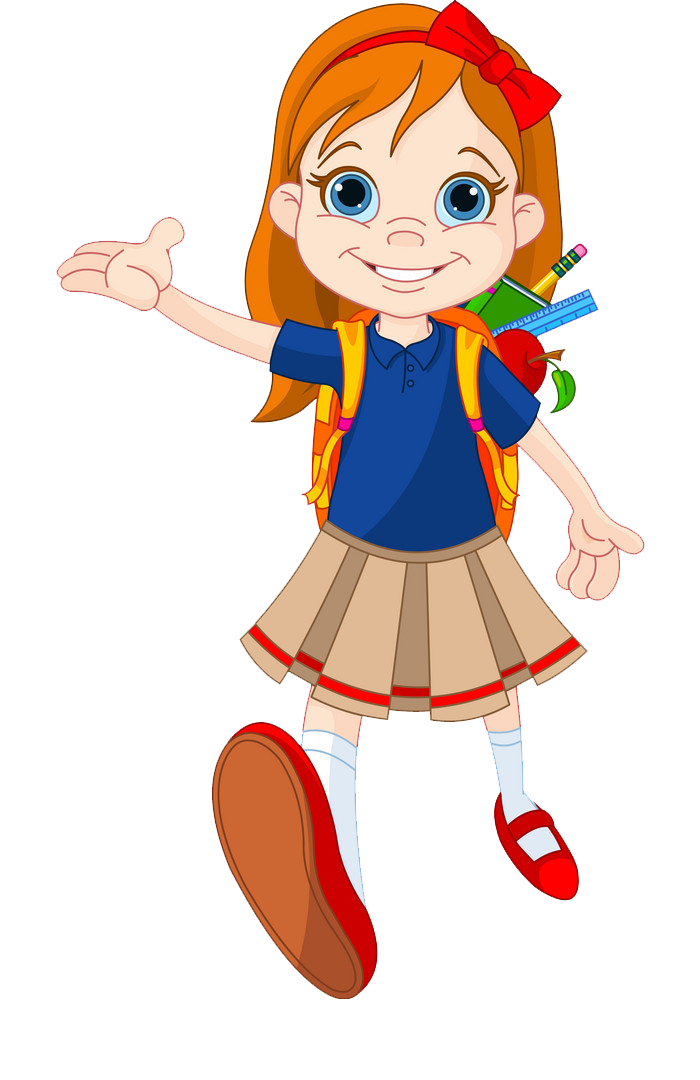 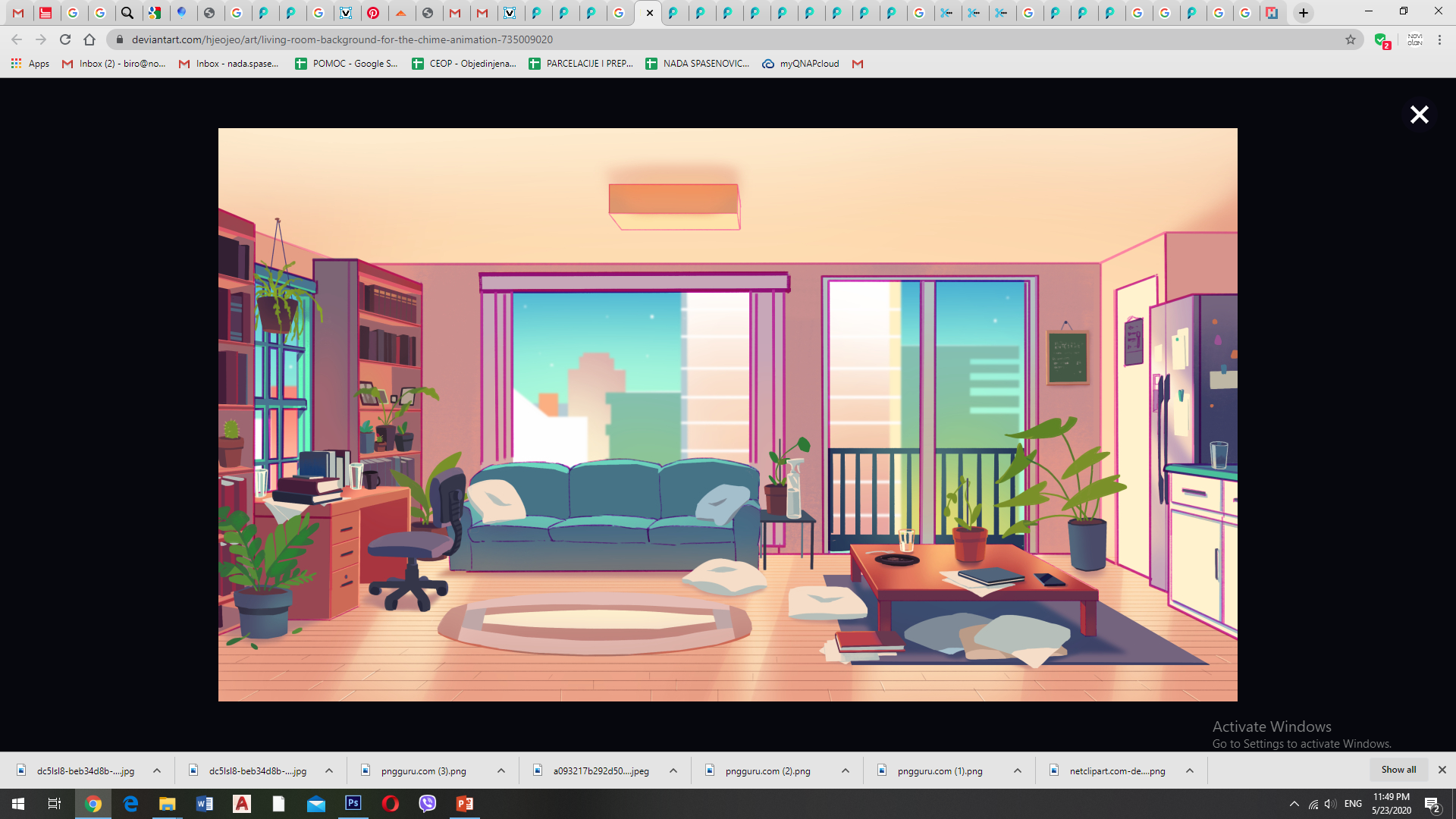 Проверићу да ли су деца испратила сва упутства учитеља.
Све се одвија једноставно, тако да помоћ администратора није потребна.
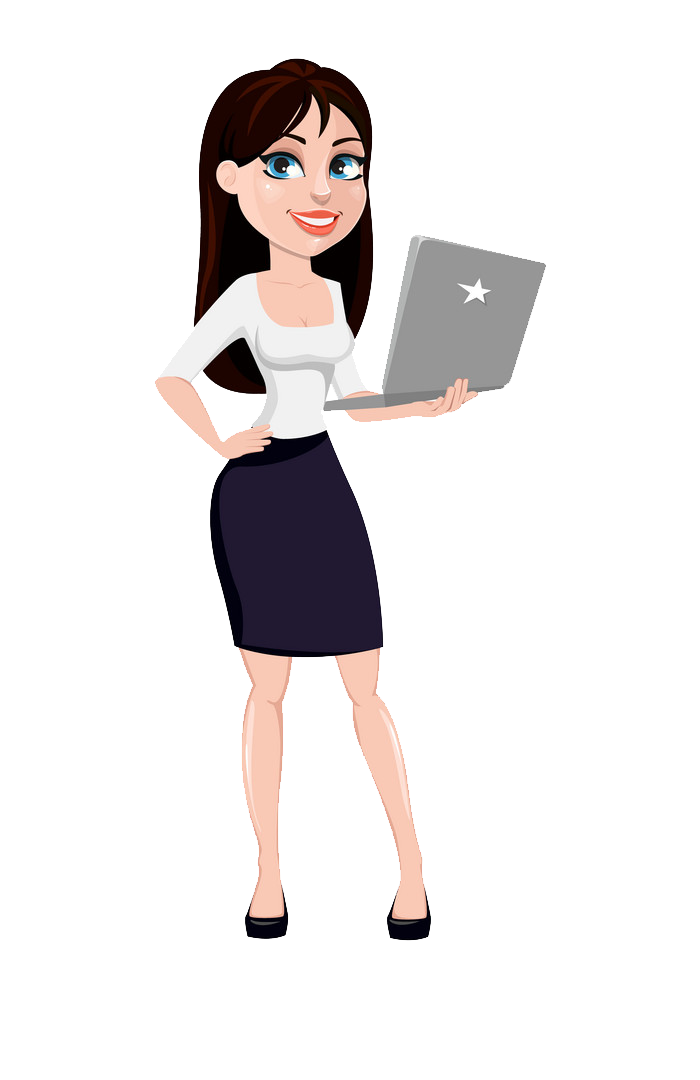 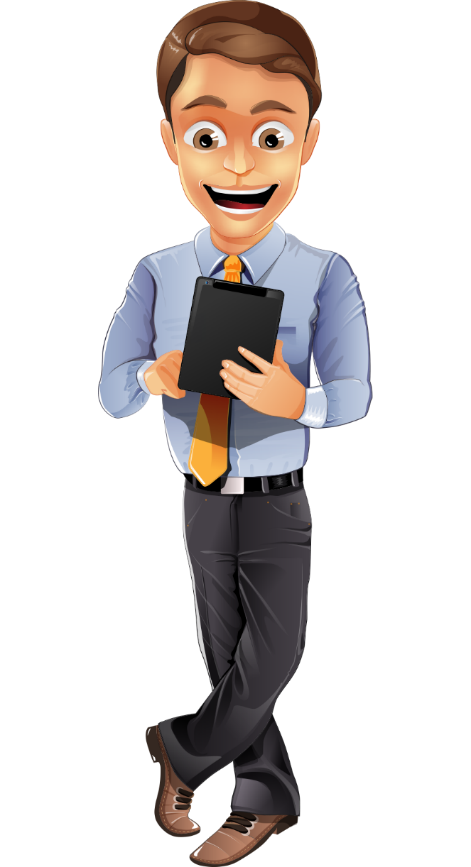